Overview of PATENTSCOPE
Online
August
2020
Sandrine Ammann
Marketing & Communications Officer
Click this button if you can hear my voice and see my screen
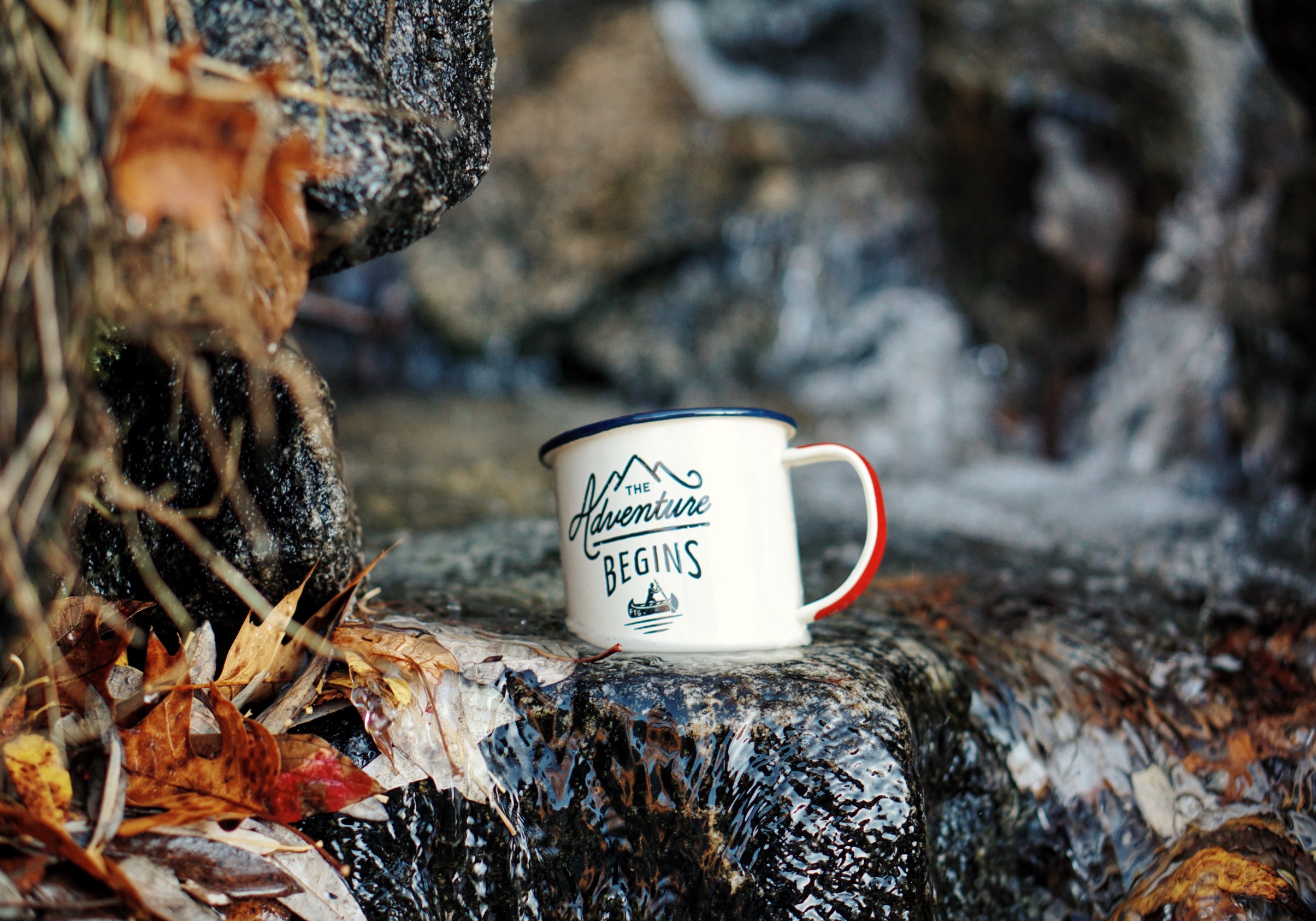 Questions/concerns
patentscope@wipo.int
SEARCH
PATENTSCOPE
TOOLS
WIPO’s free patent database
BROWSE
Search
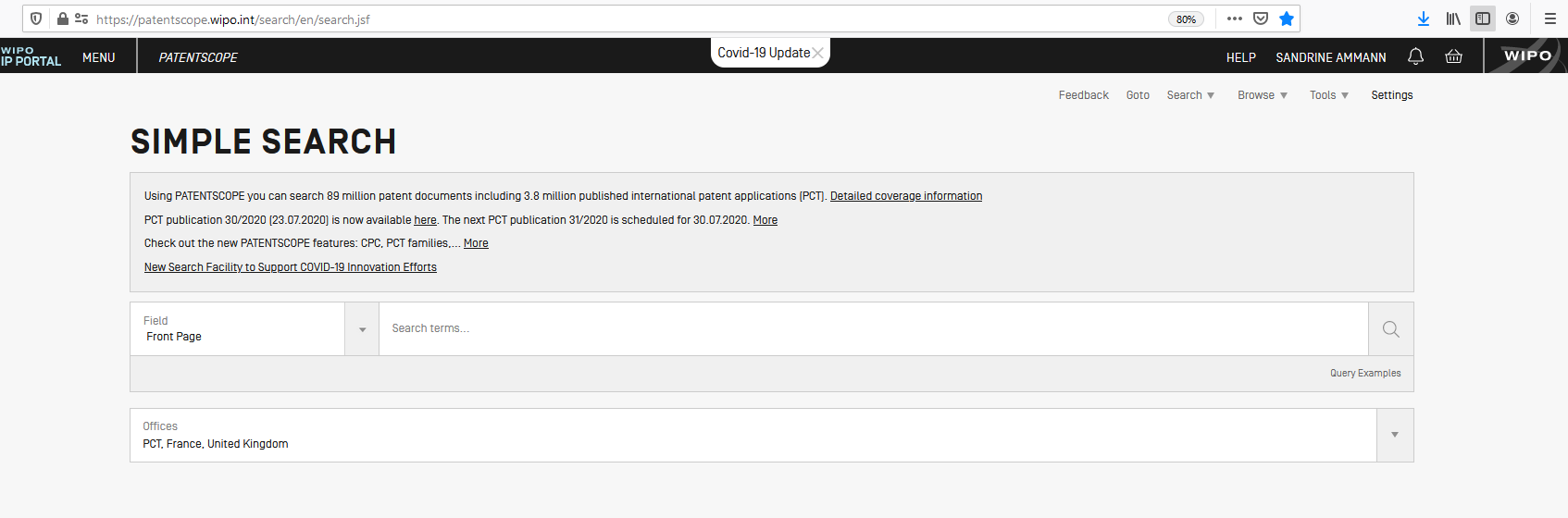 Search
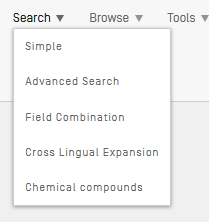 Search: Simple
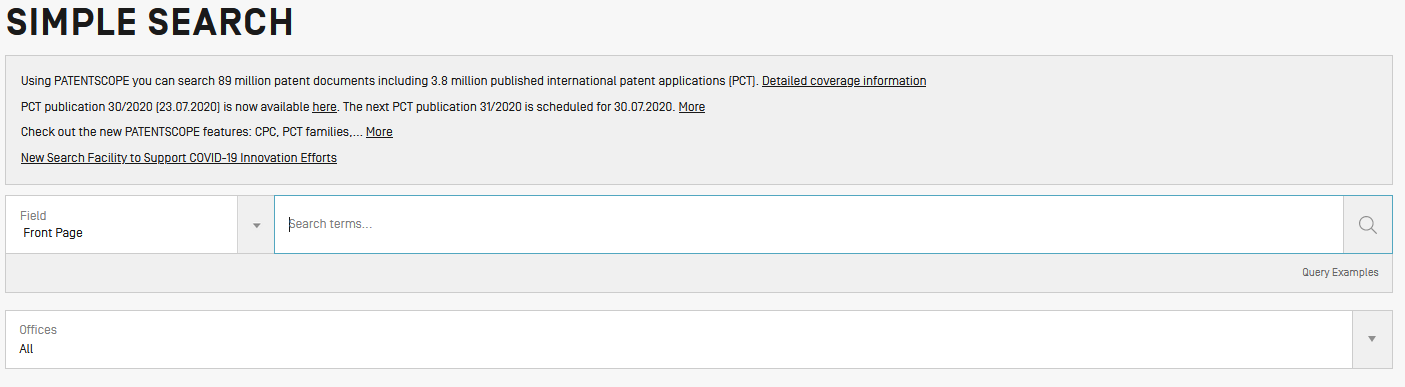 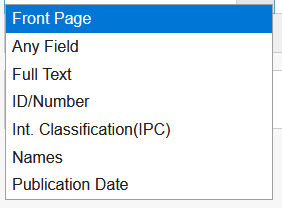 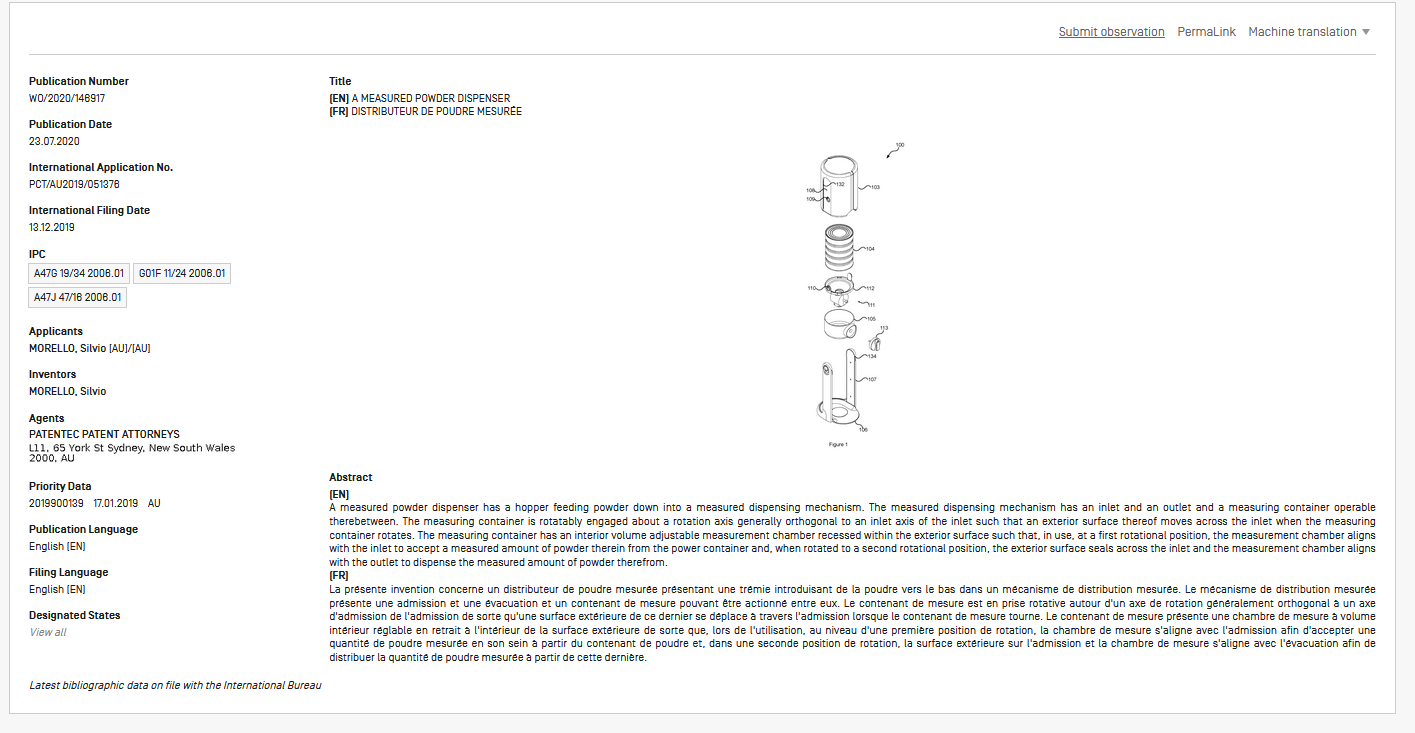 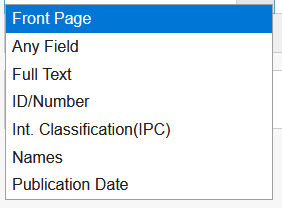 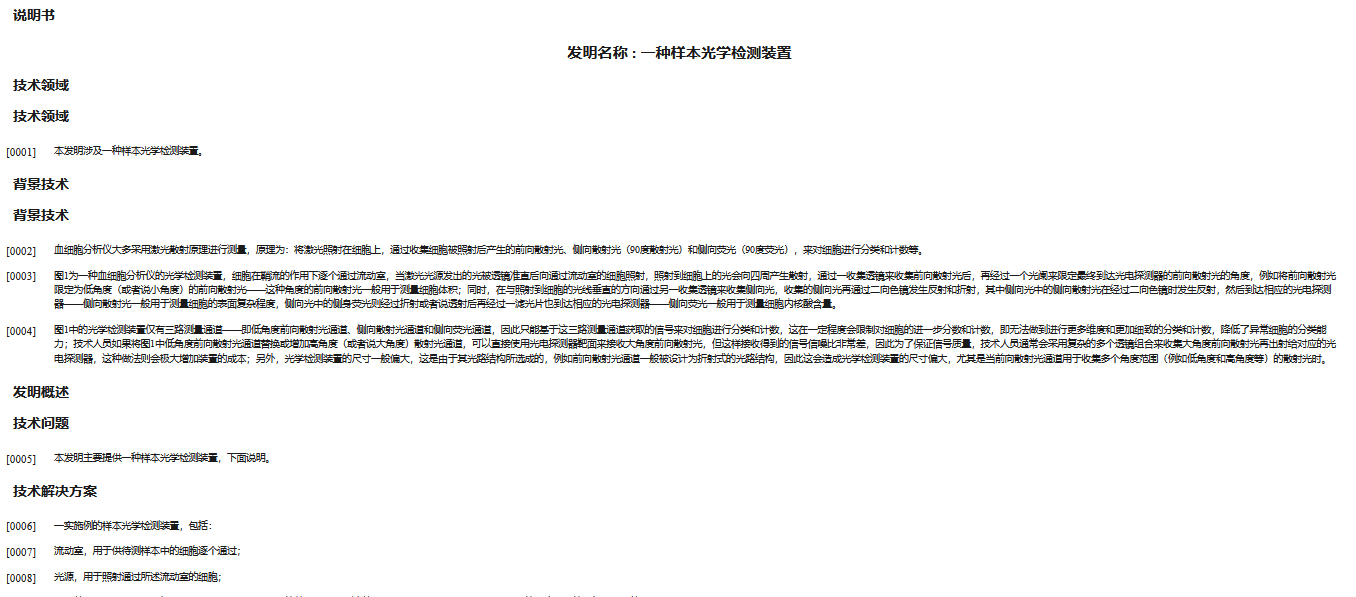 Search
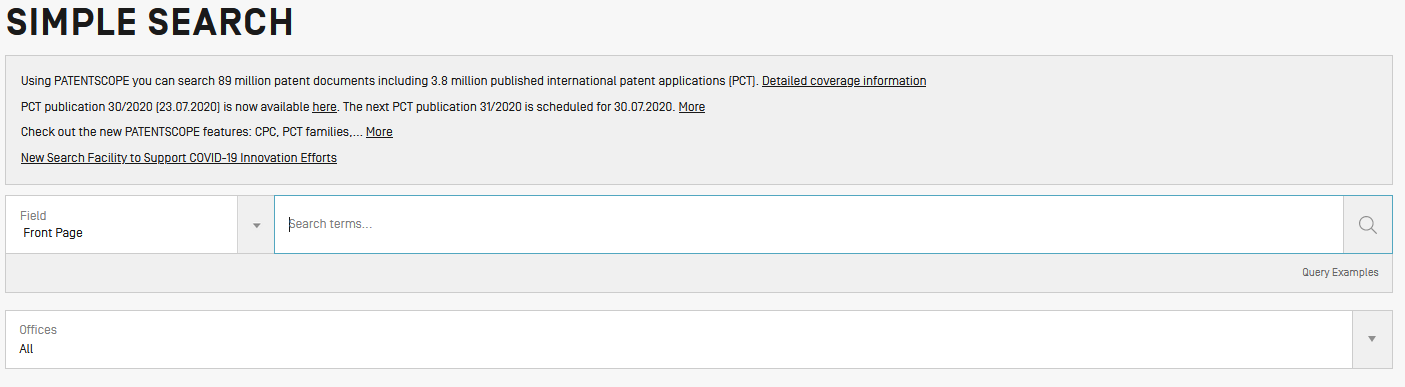 bicycle – electric bicycle – «electric bicycle» 
electric NEAR bicycle
electric NEAR bicycle AND campagnolo AND 2017
Search
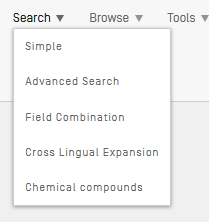 Search: Field Combination
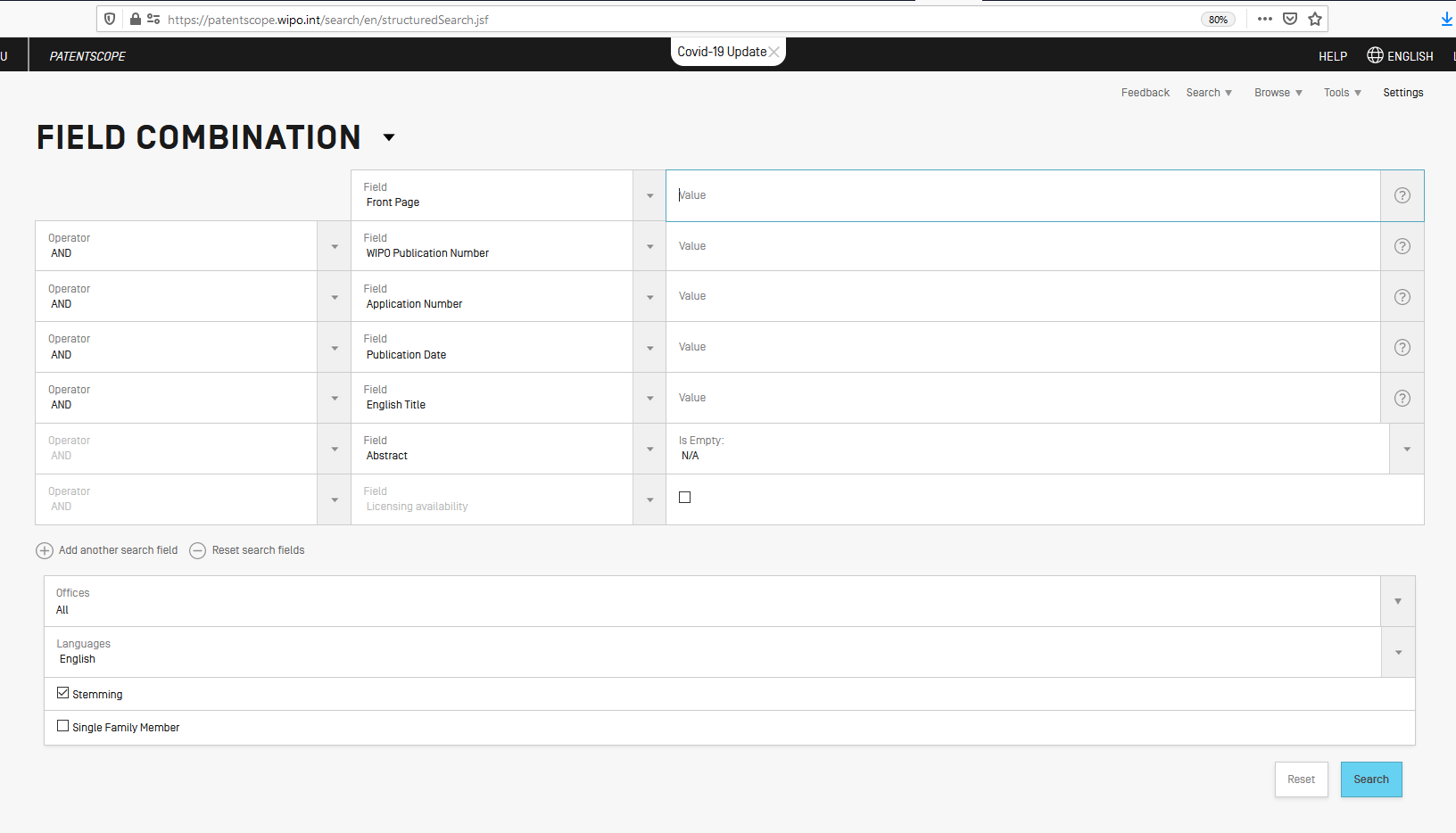 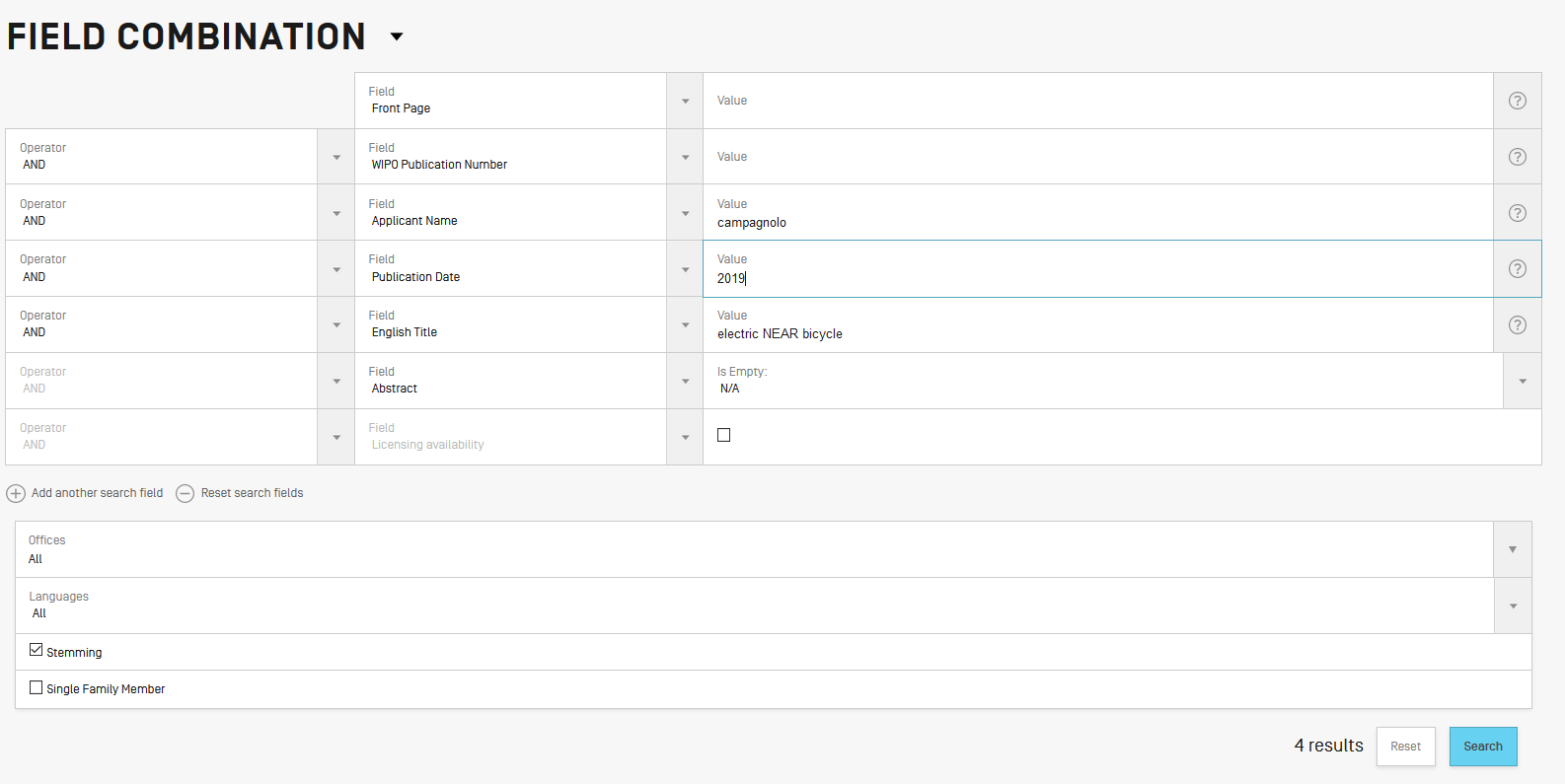 Search
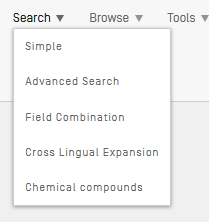 Search
Unlimited number of search terms
Boolean operators: AND, OR, NOT, ANDNOT
Proximity: NEAR, BEFORE 
Range operators: […TO…], {…TO…}
Wildcards: ?, *
Weighting factor: ^
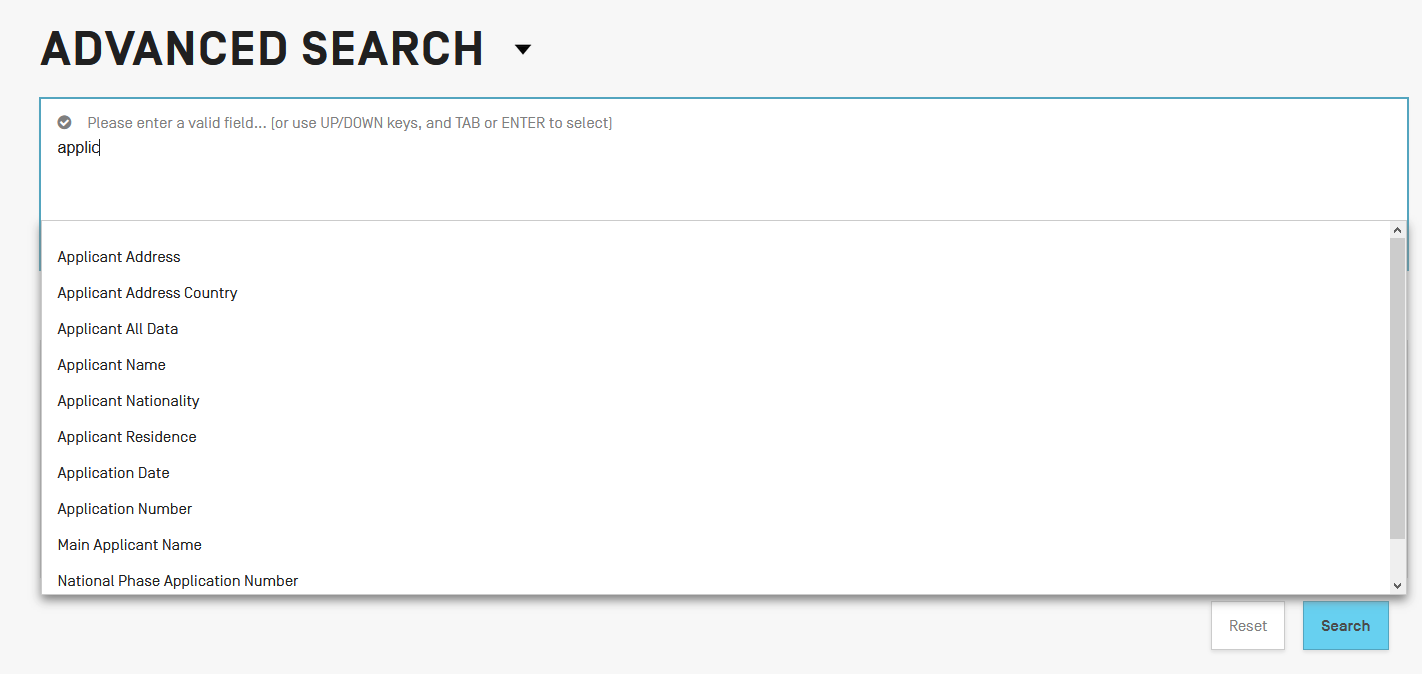 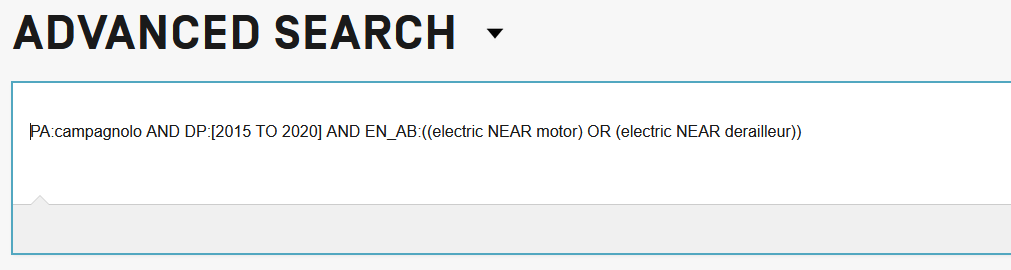 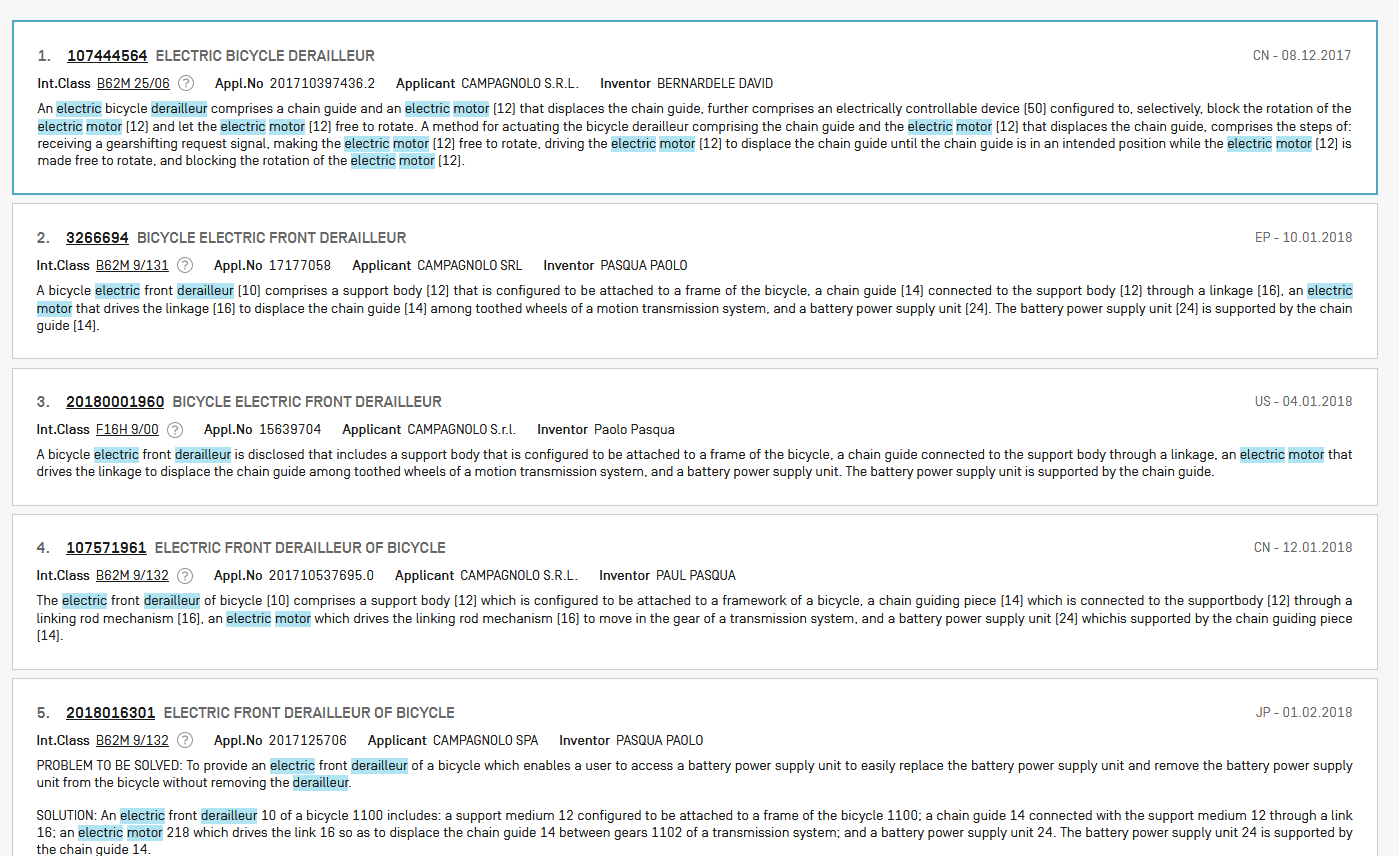 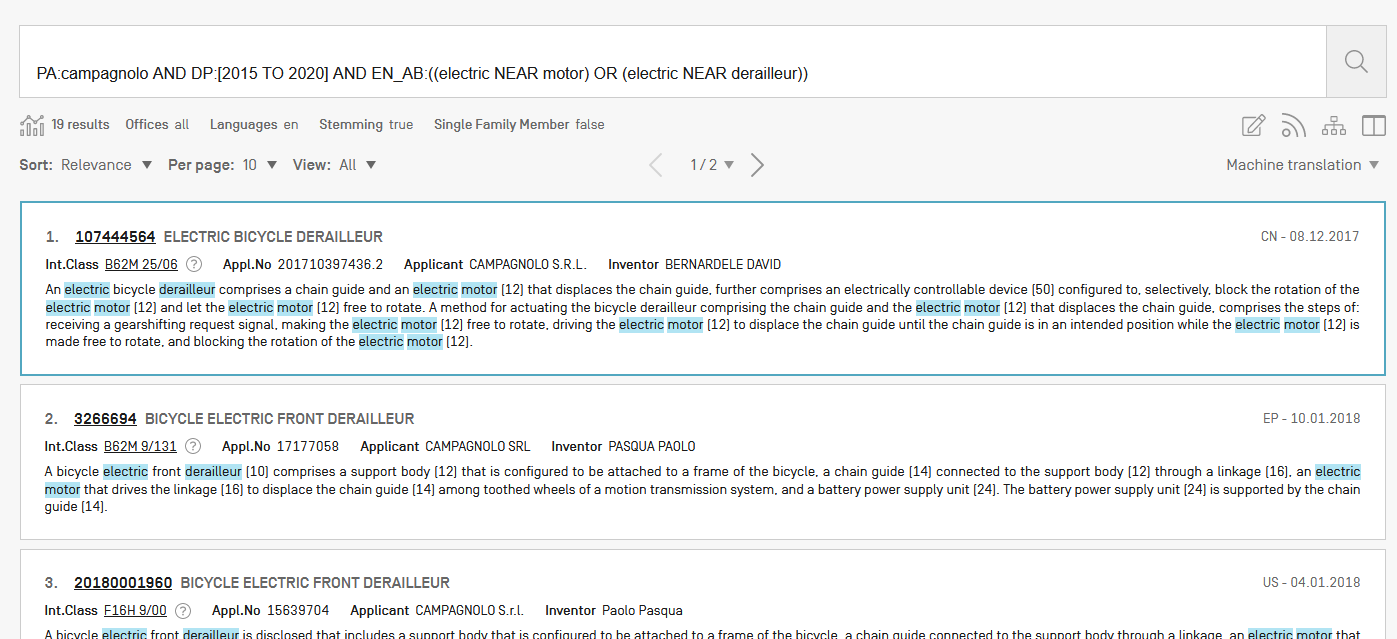 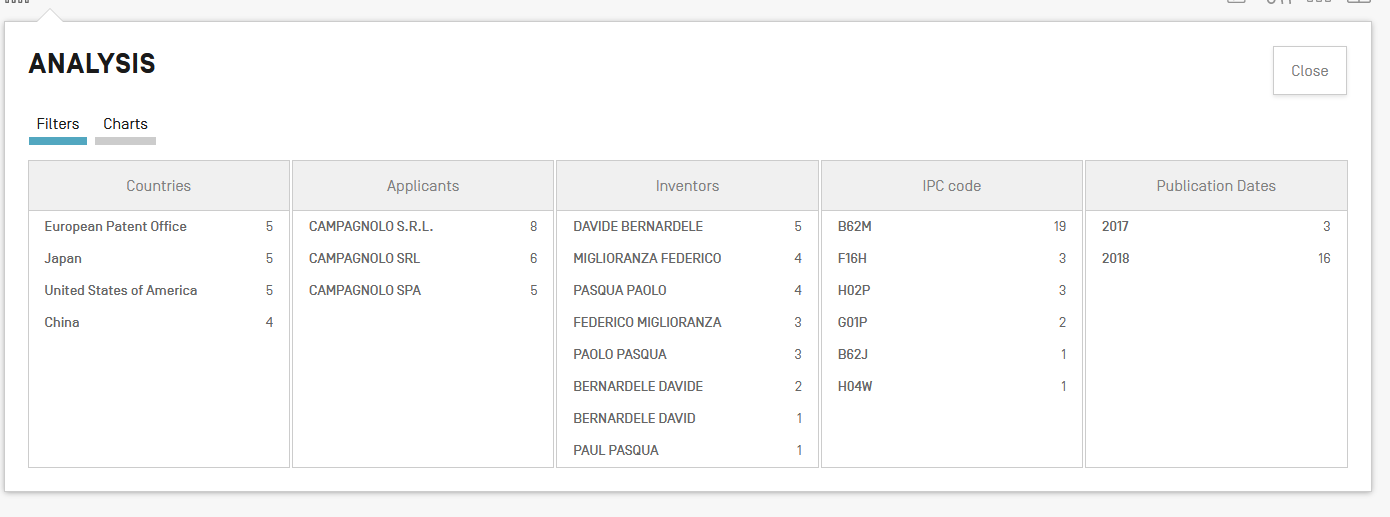 Search
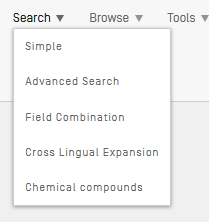 Search
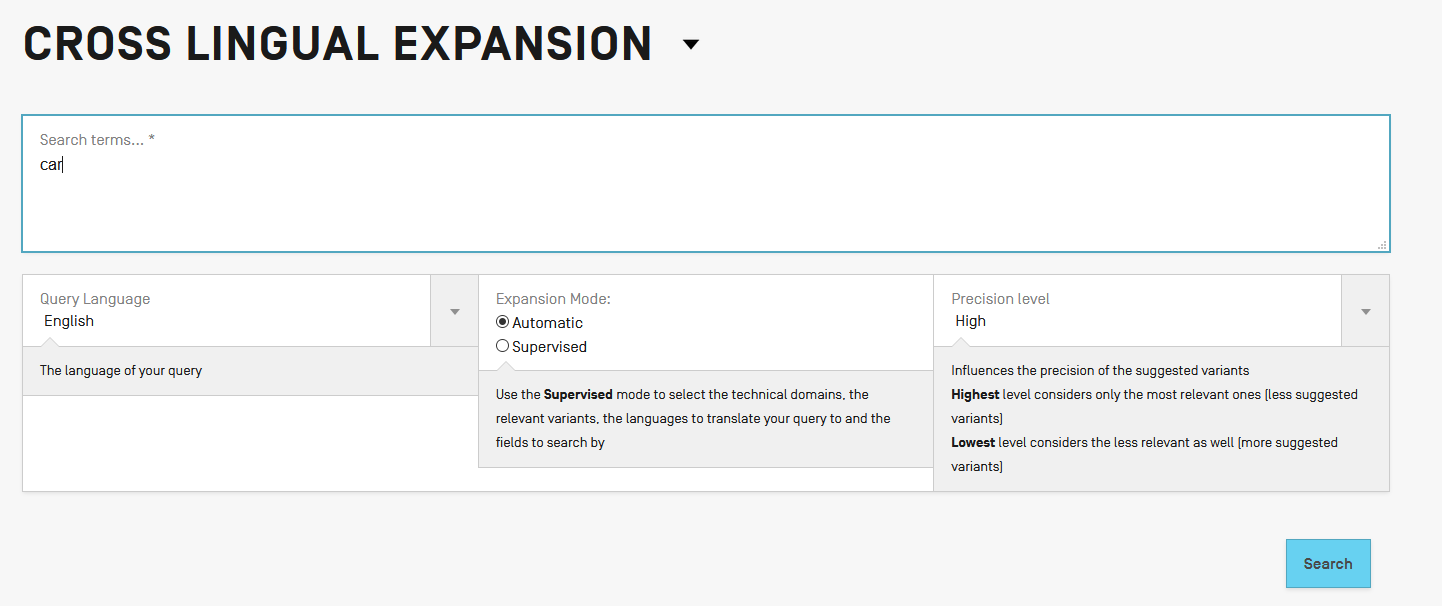 Search
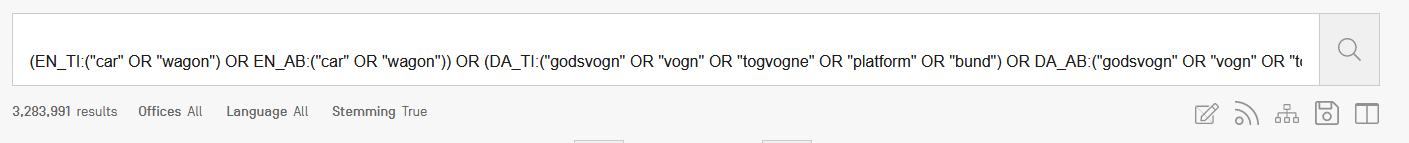 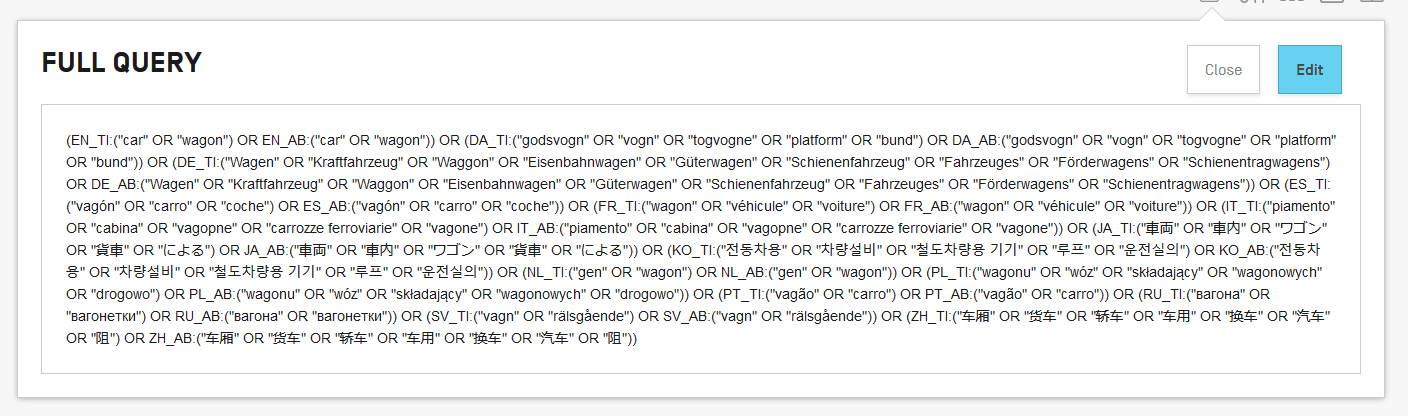 Search
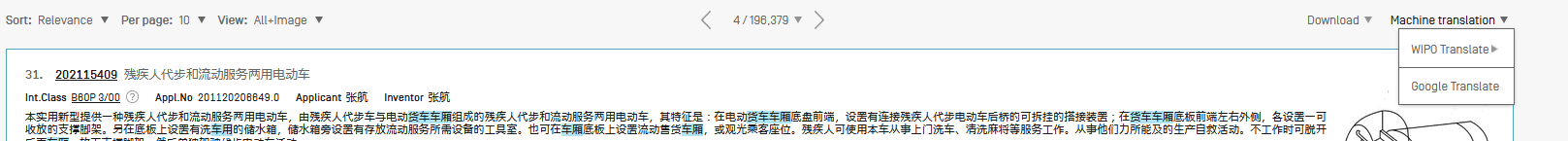 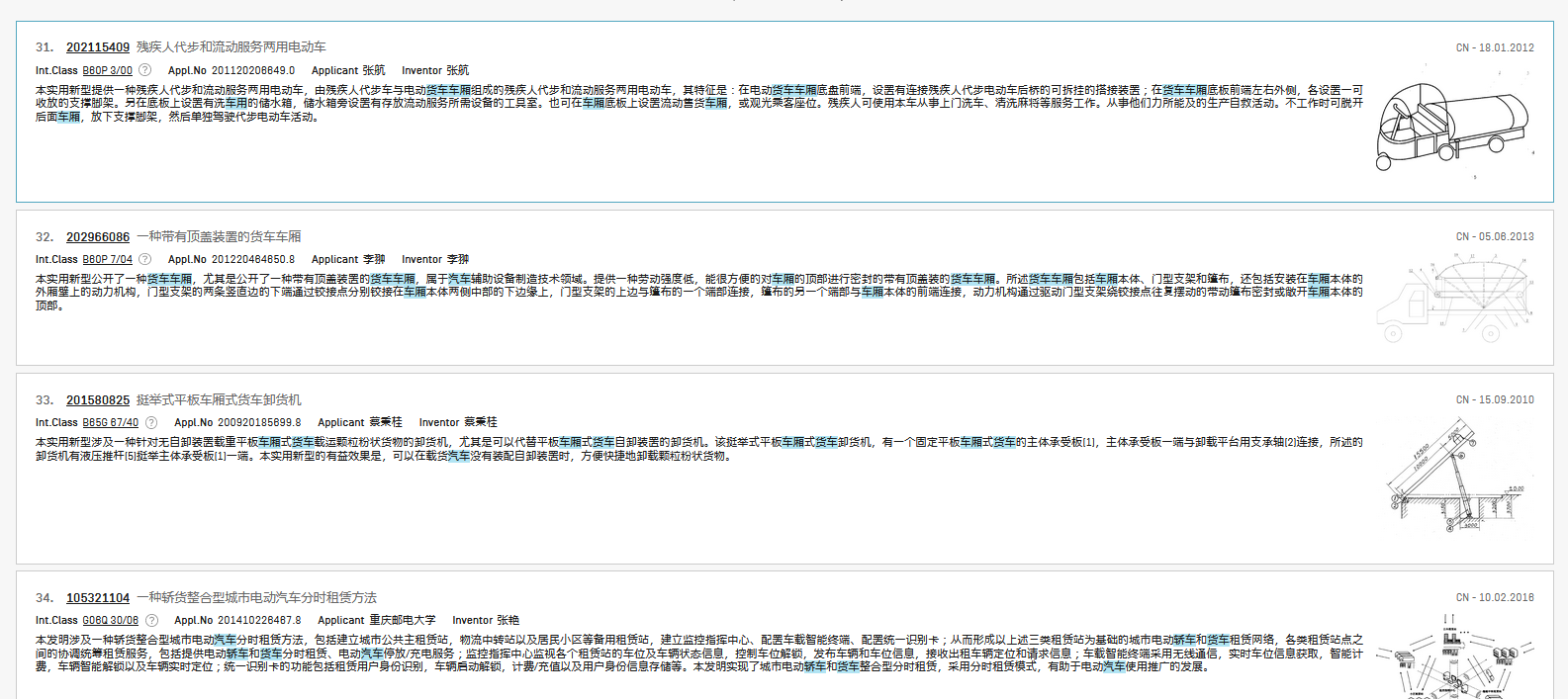 Search
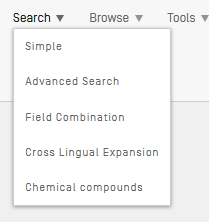 Search
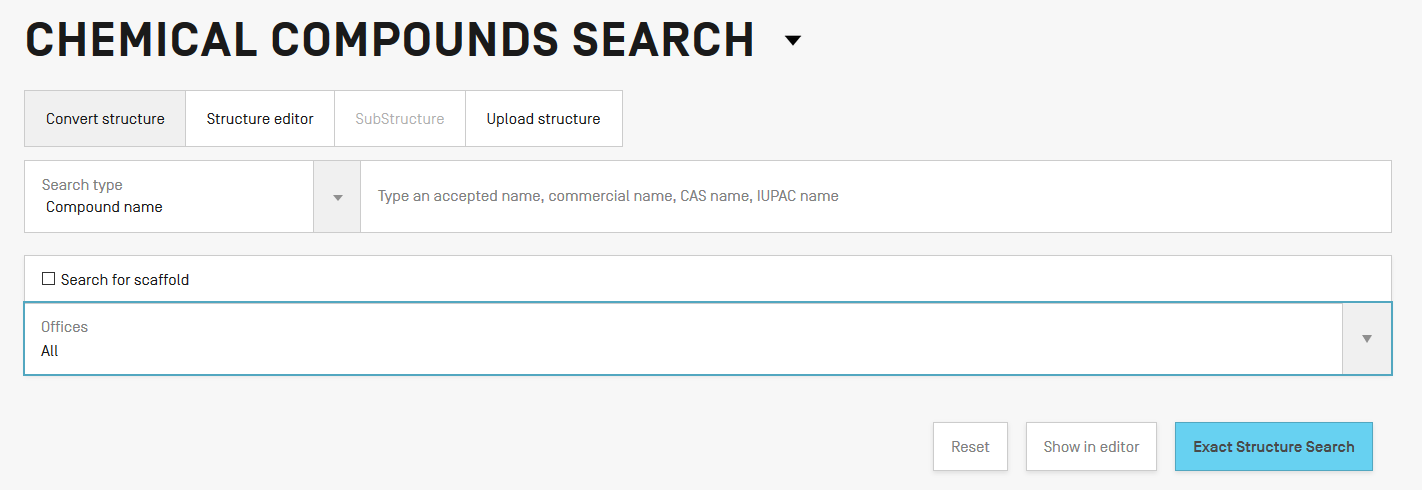 Results
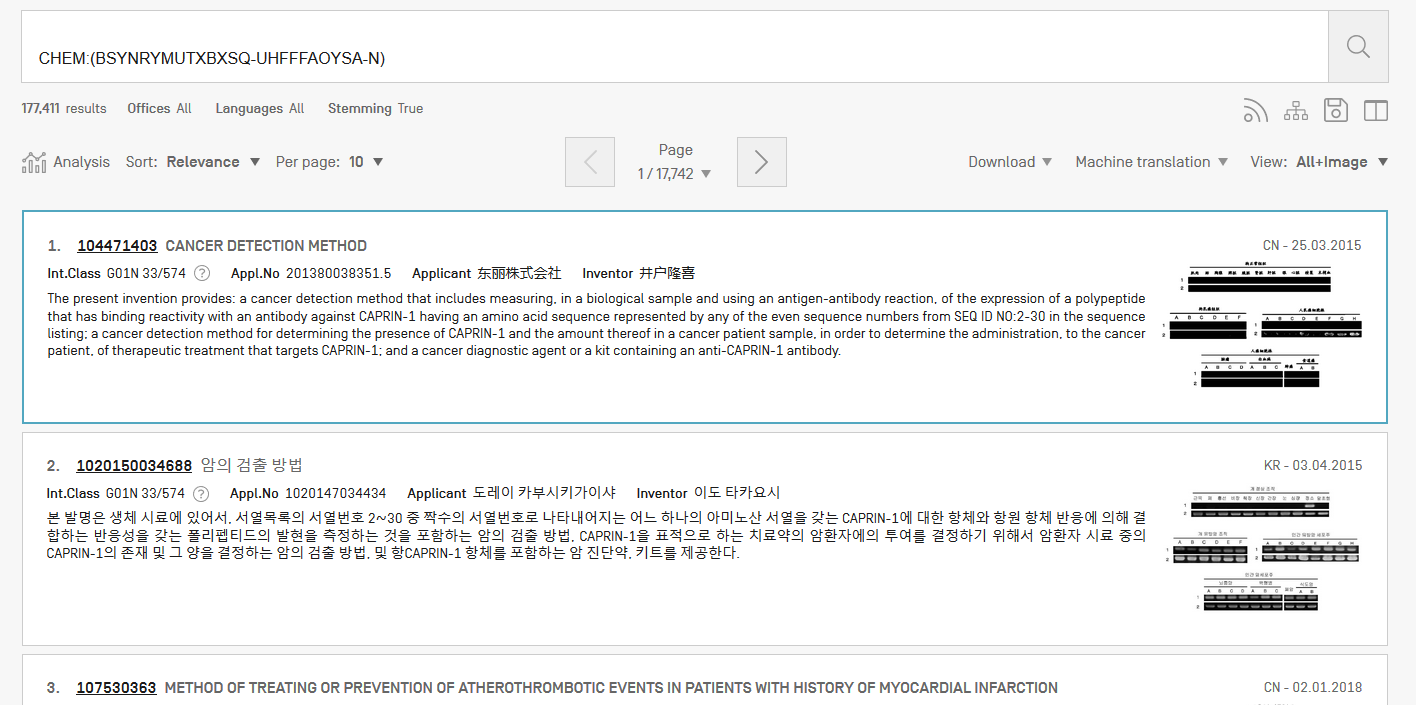 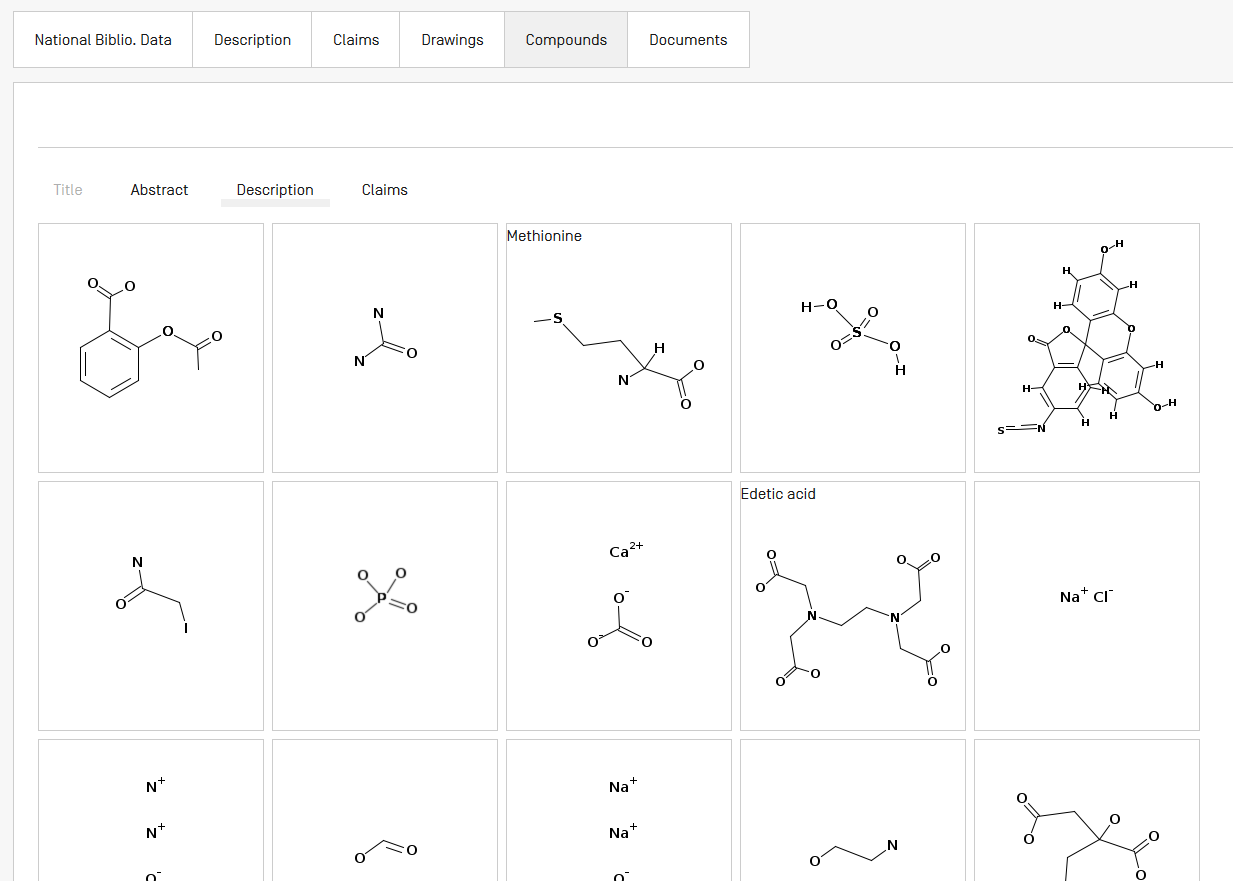 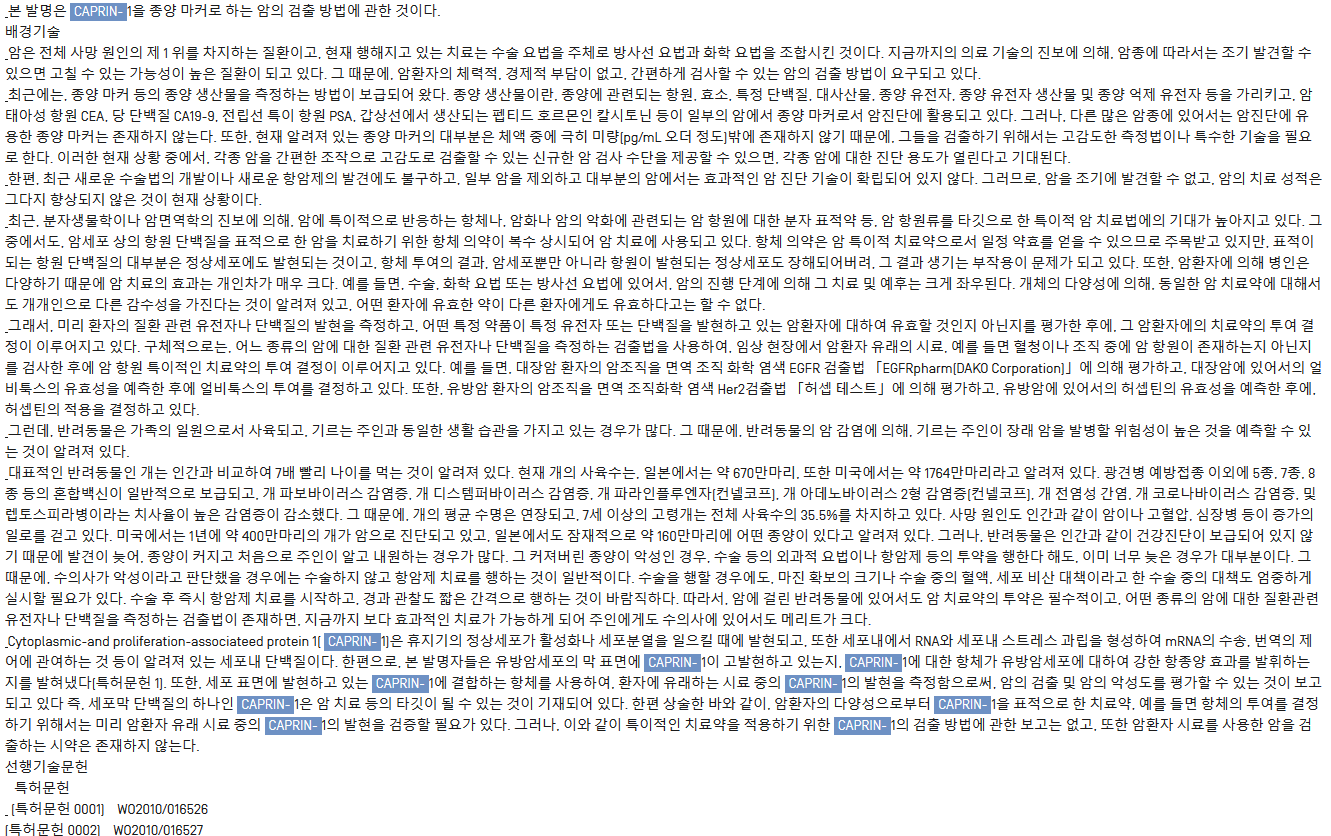 Tools
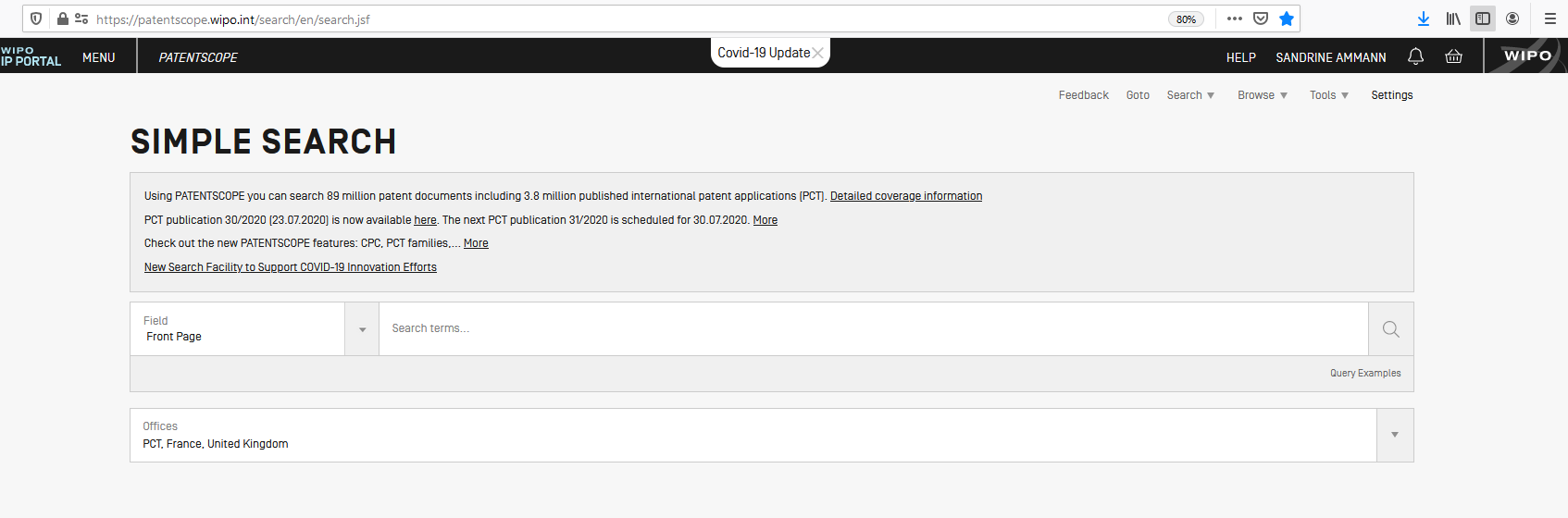 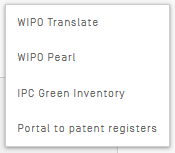 WIPO Translate
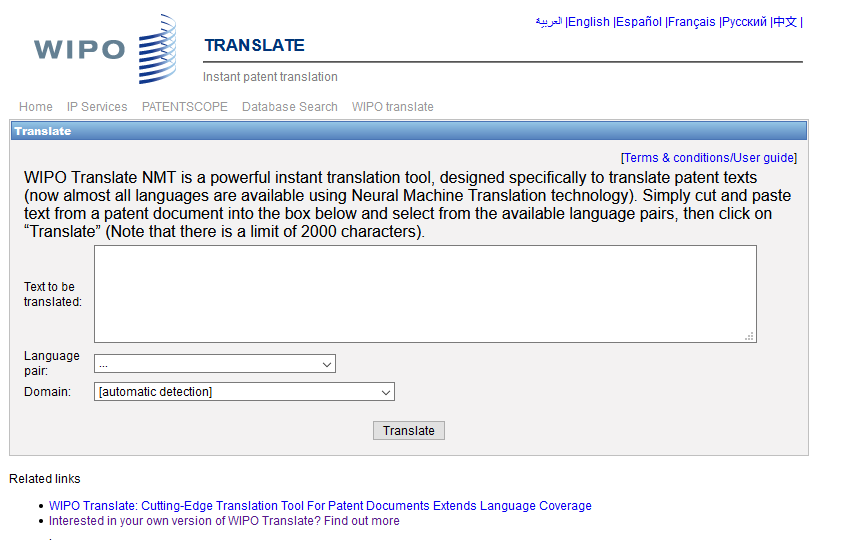 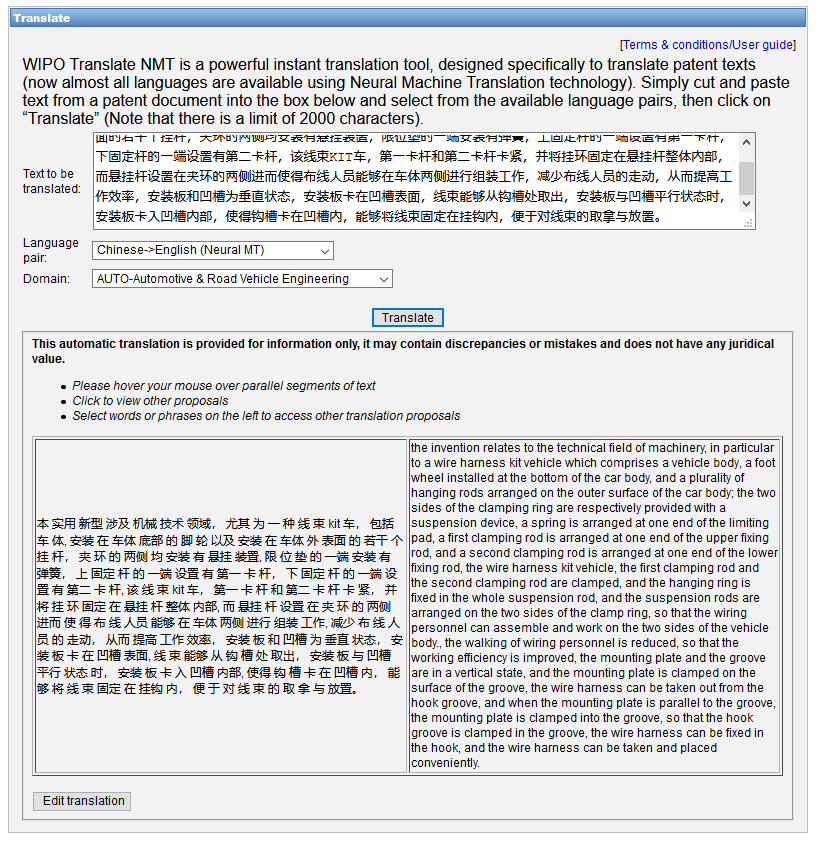 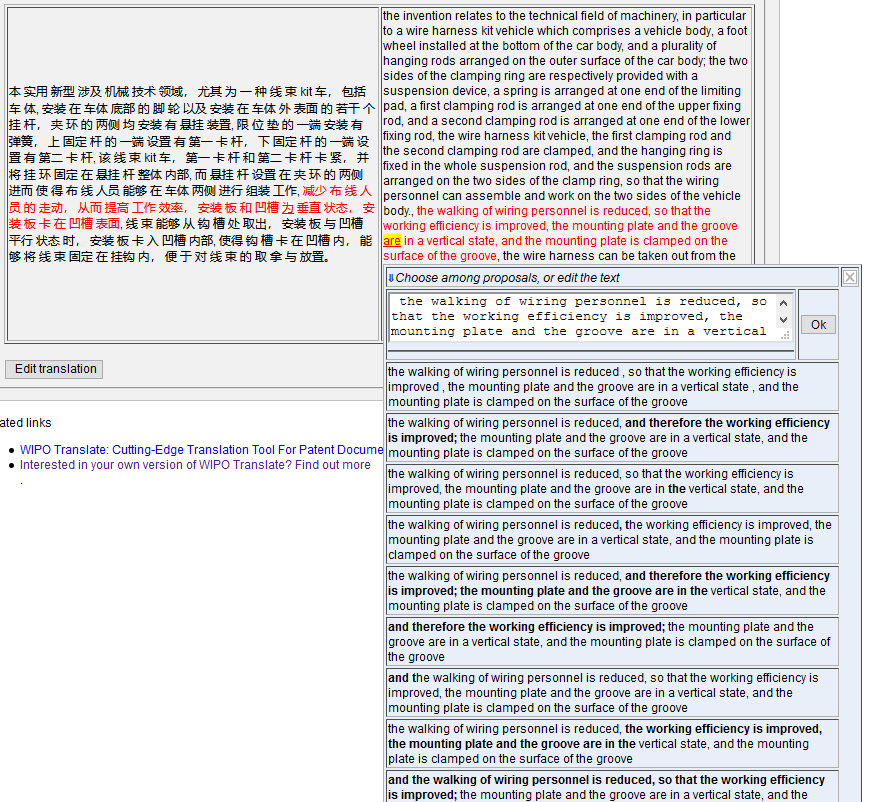 WIPO Pearl
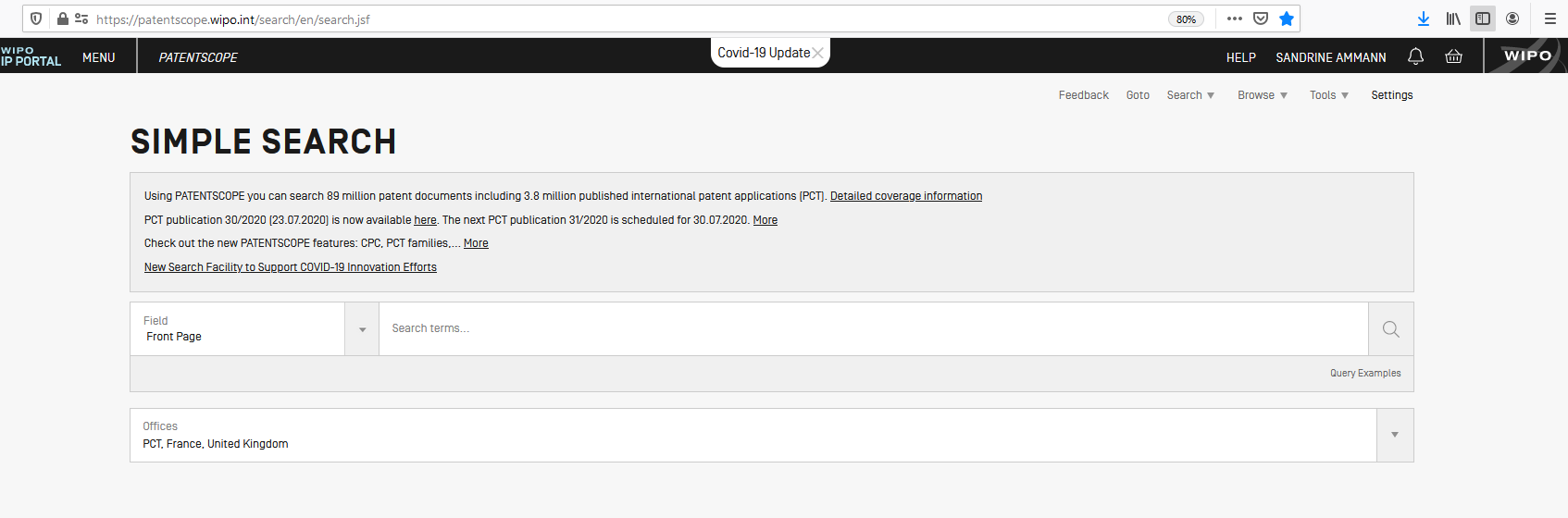 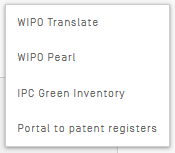 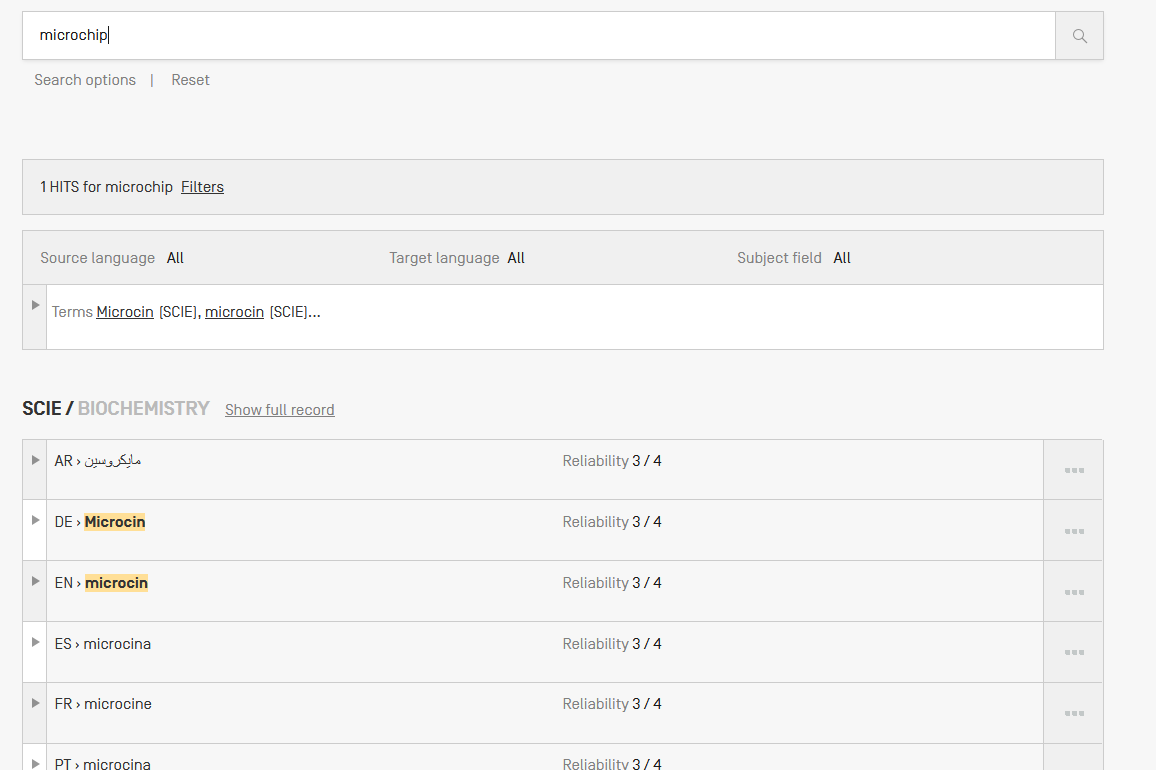 IPC Green Inventory
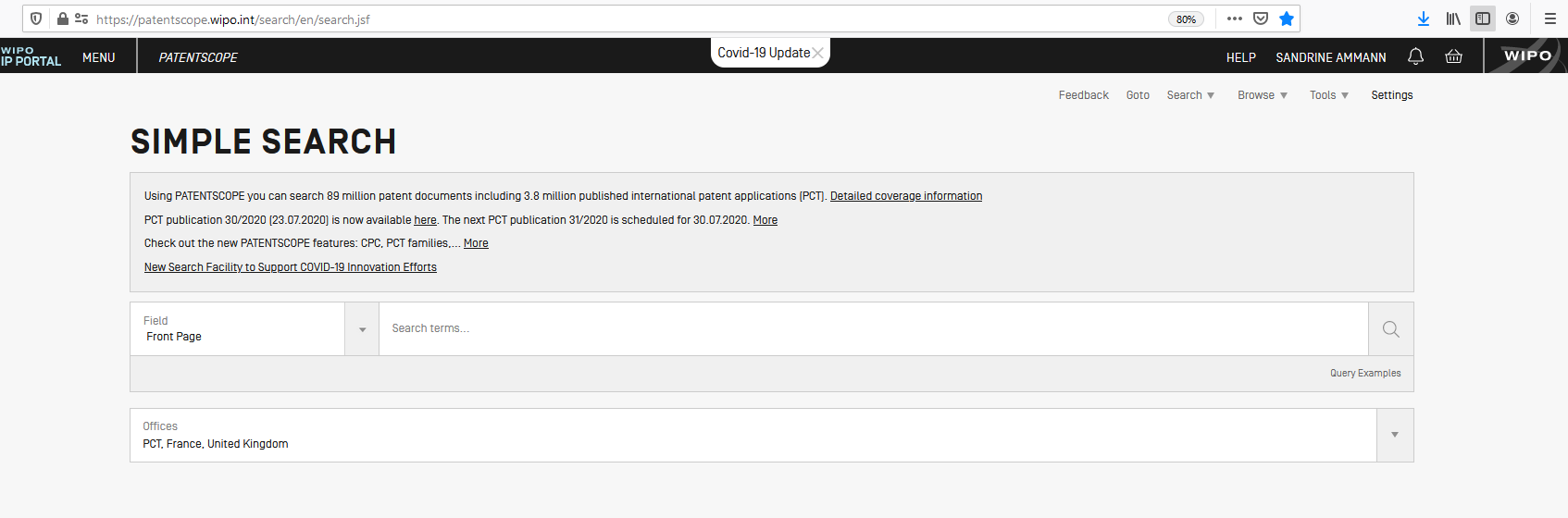 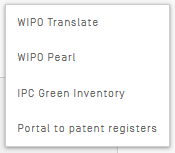 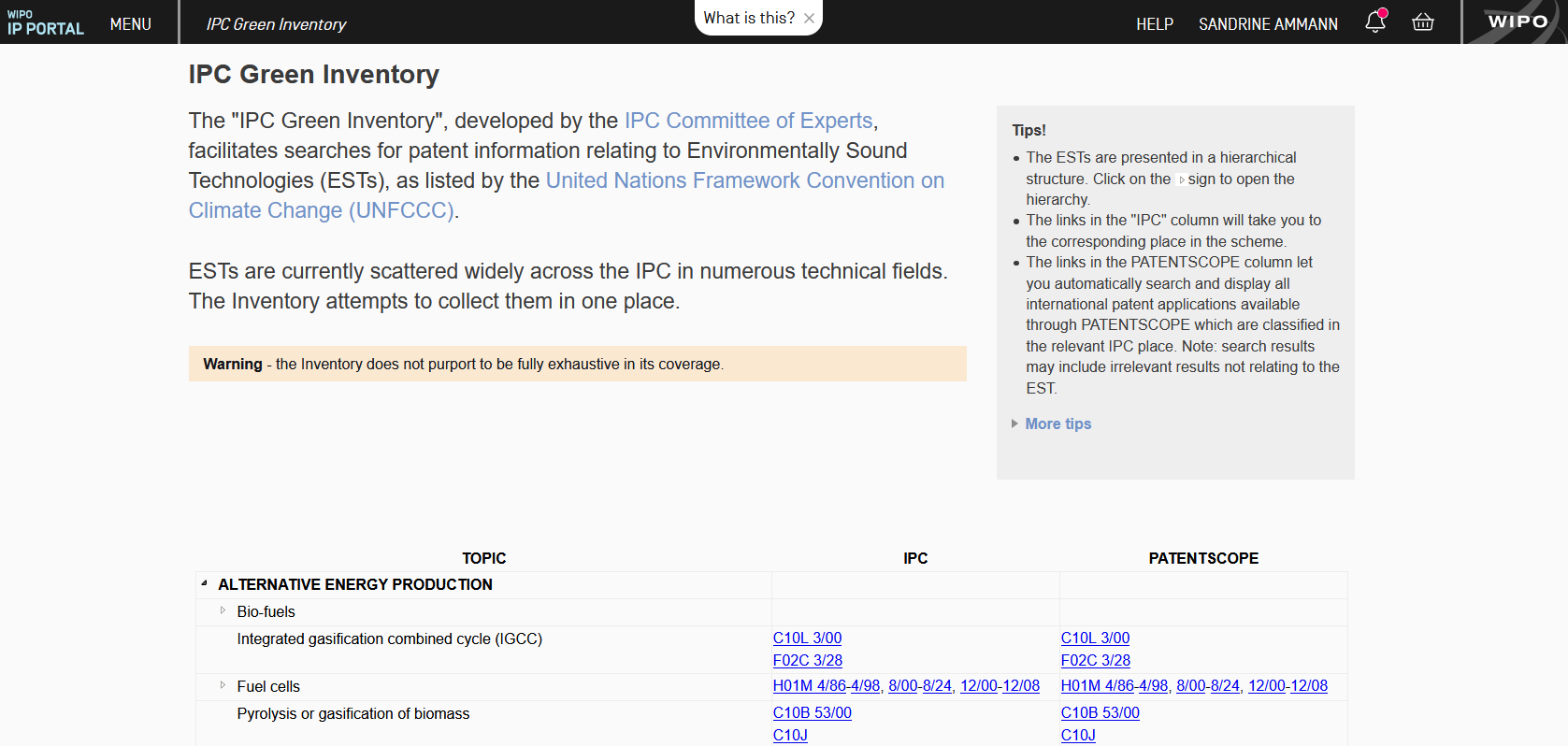 Patent Register Portal
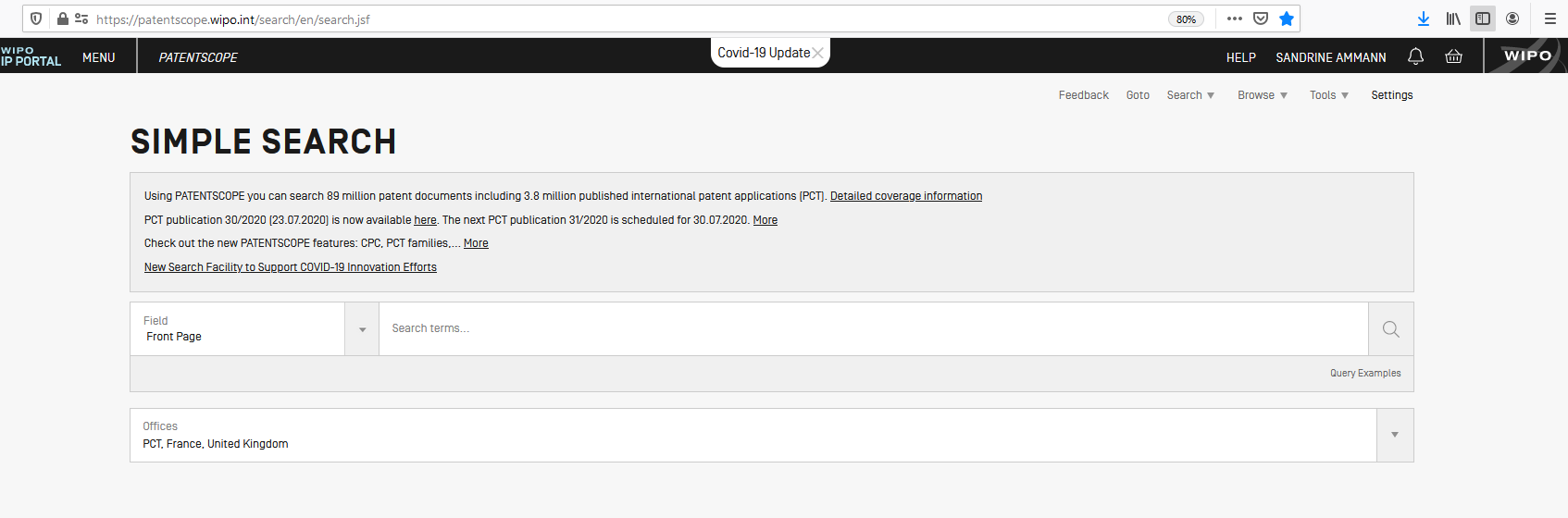 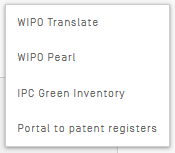 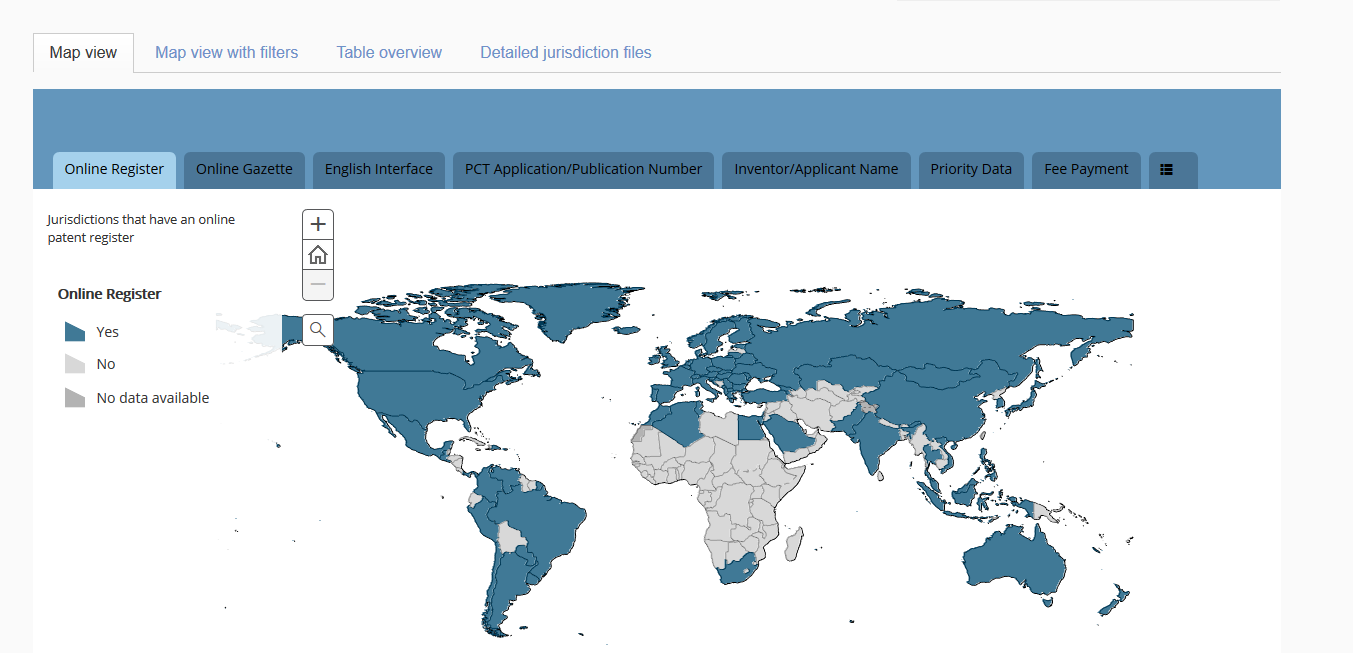 Browse
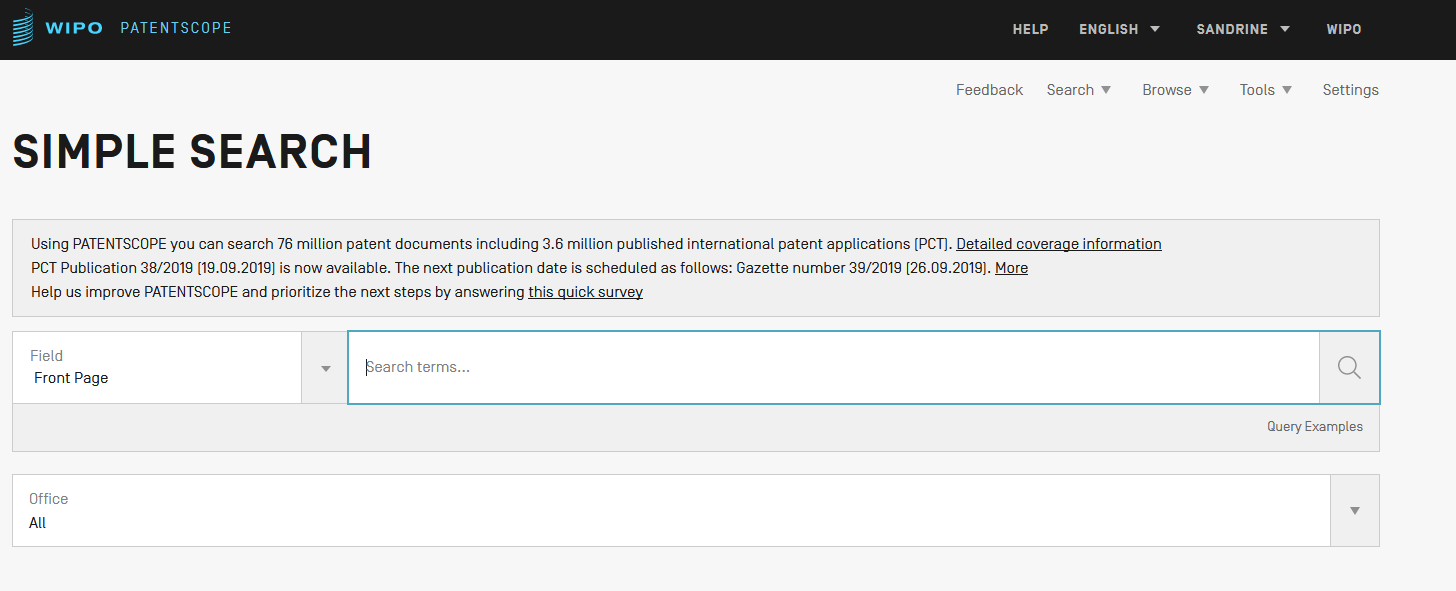 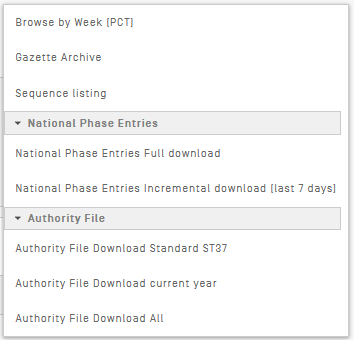 Browse
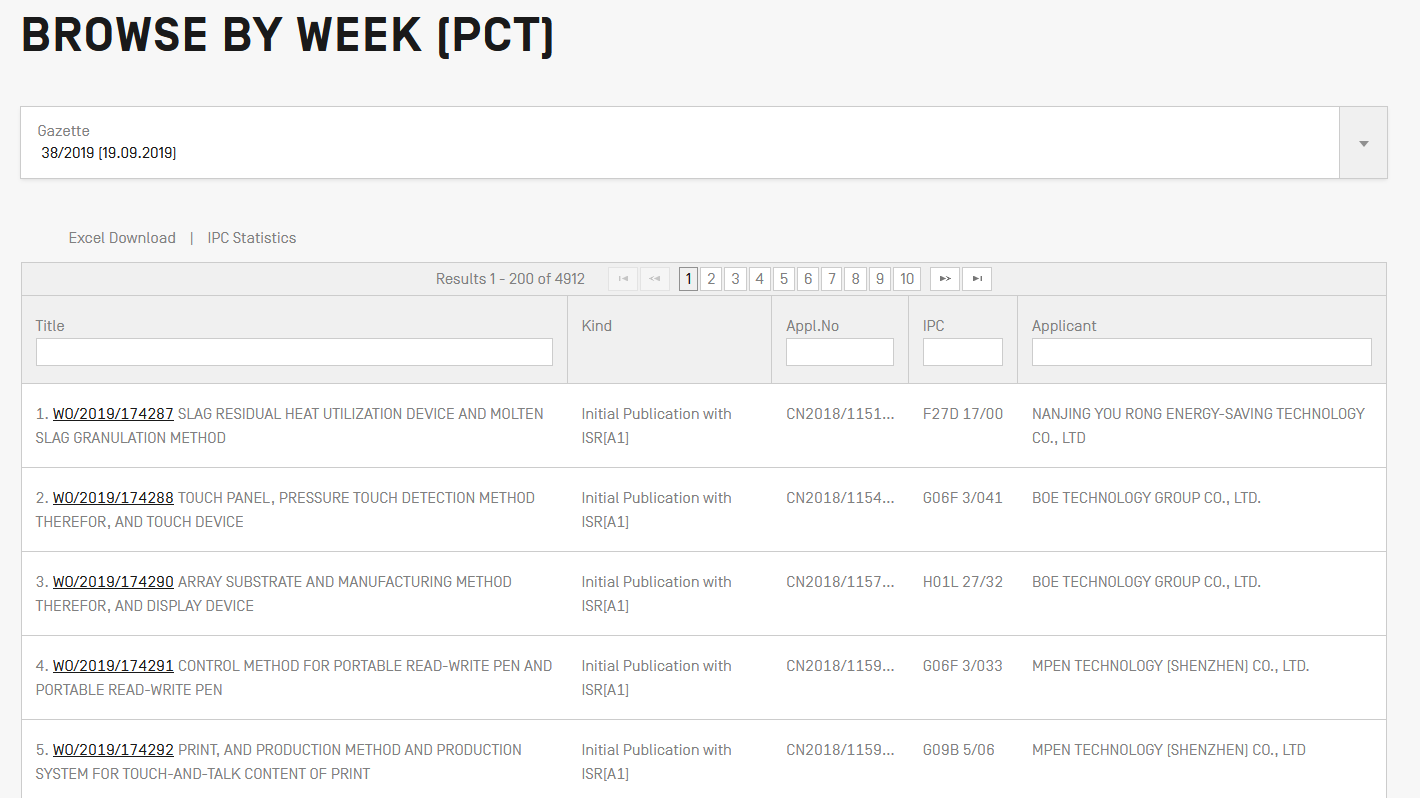 Browse
IPC Statistics
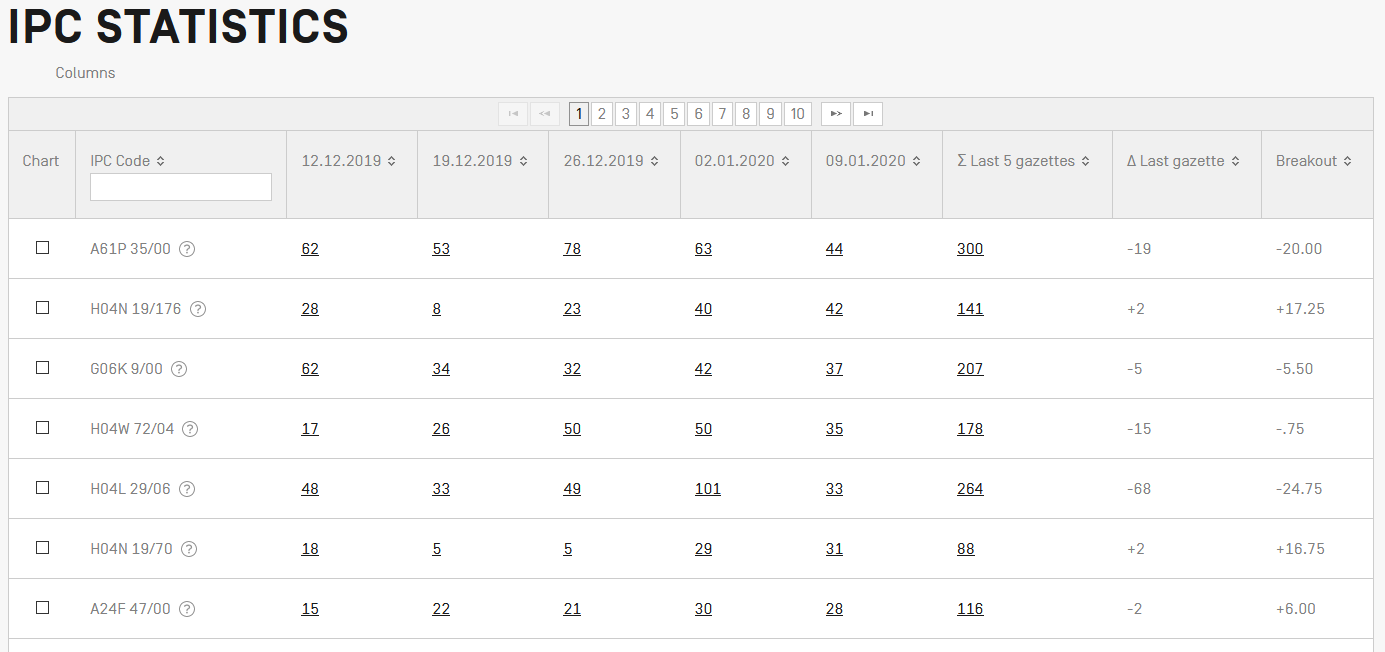 Browse
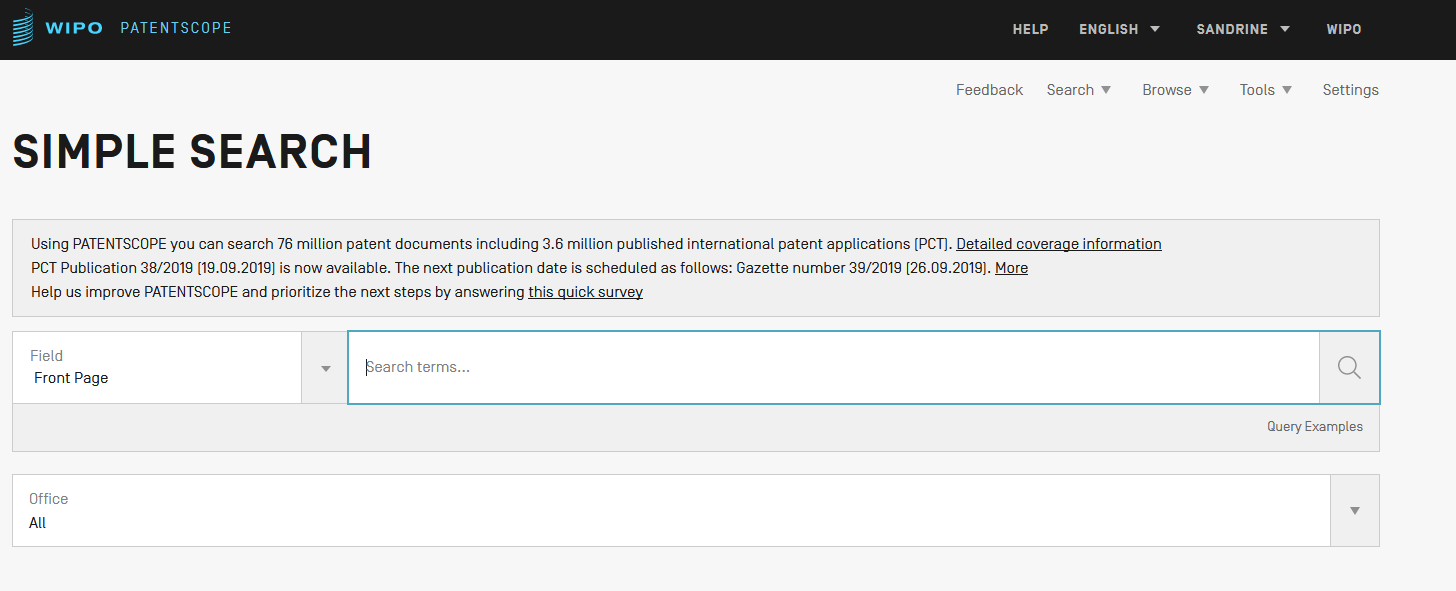 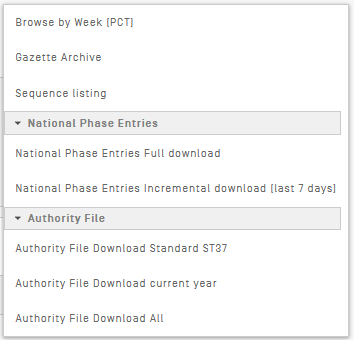 Browse
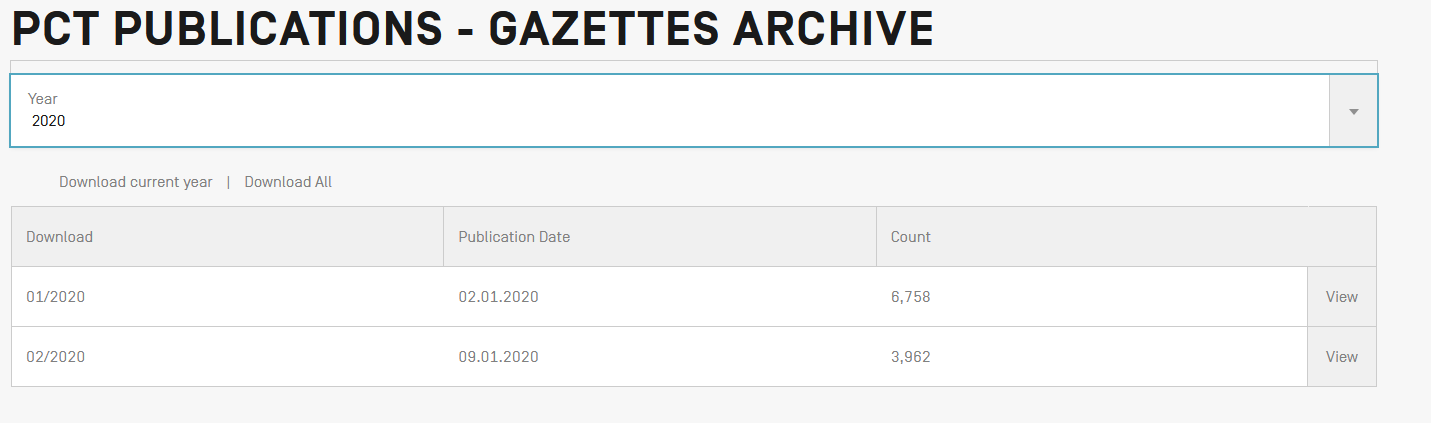 Browse
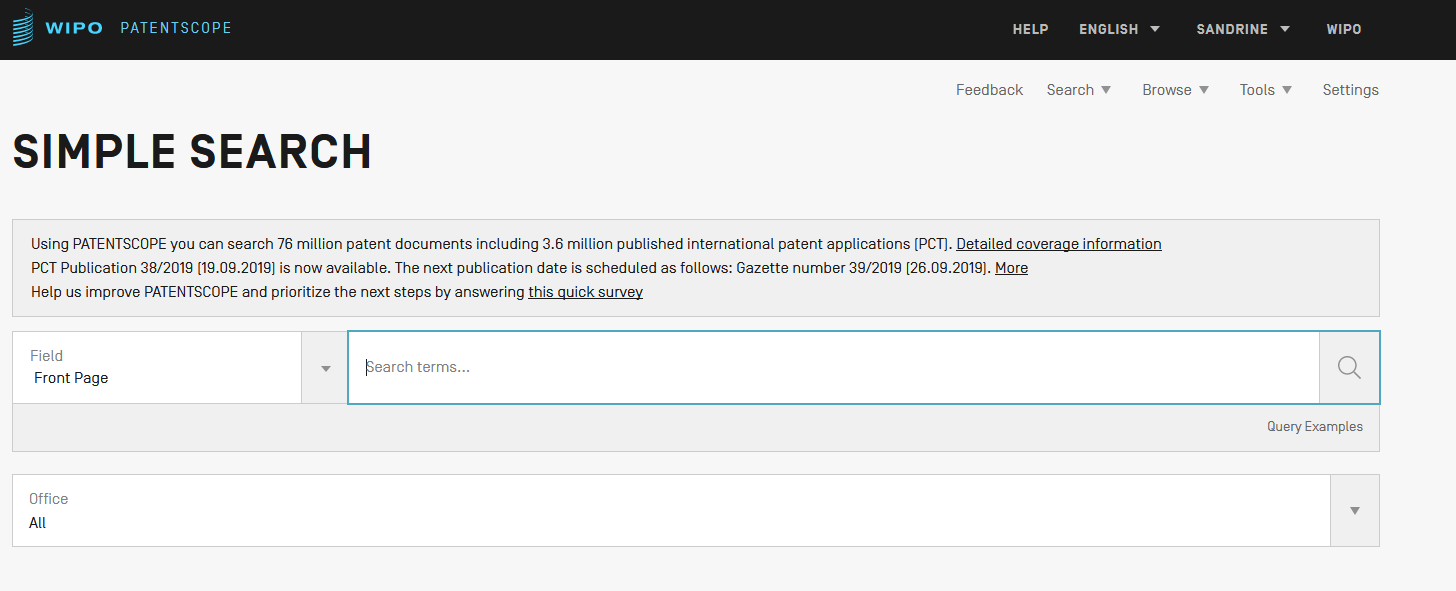 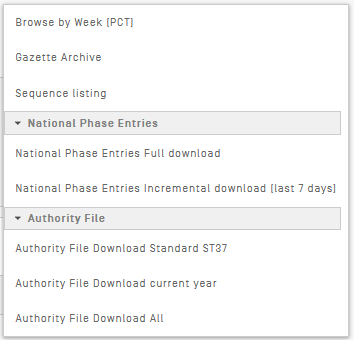 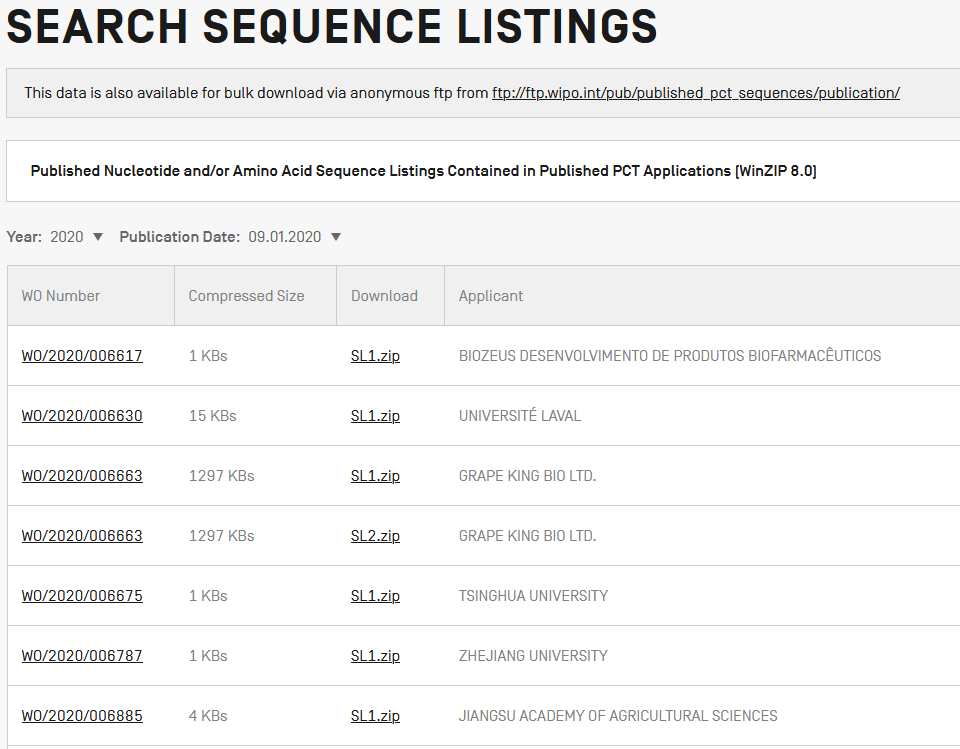 Browse
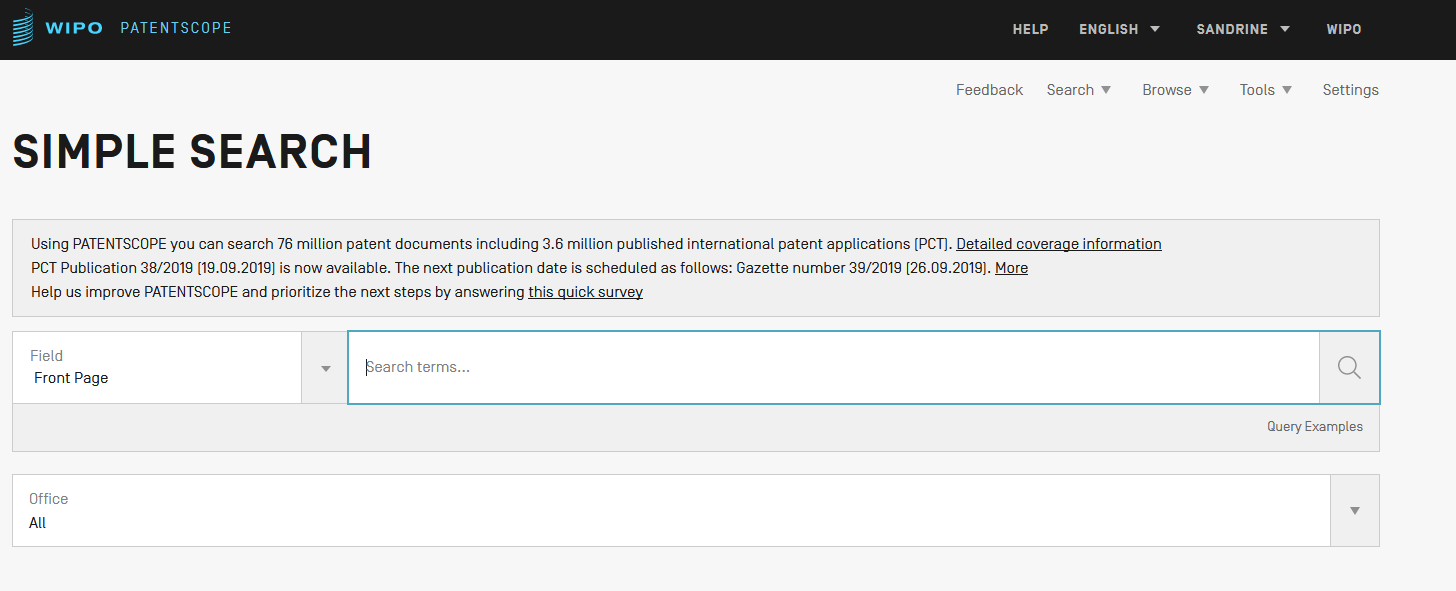 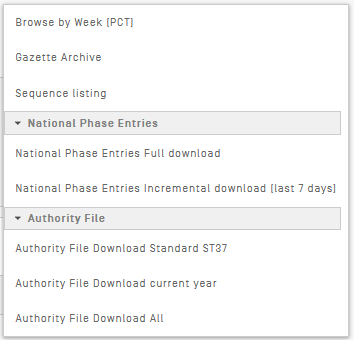 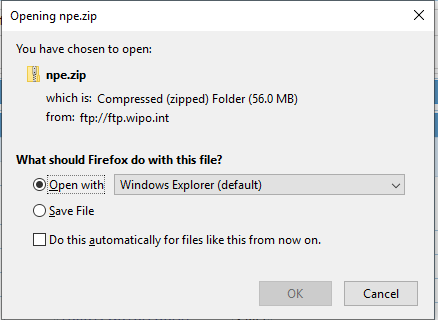 Browse
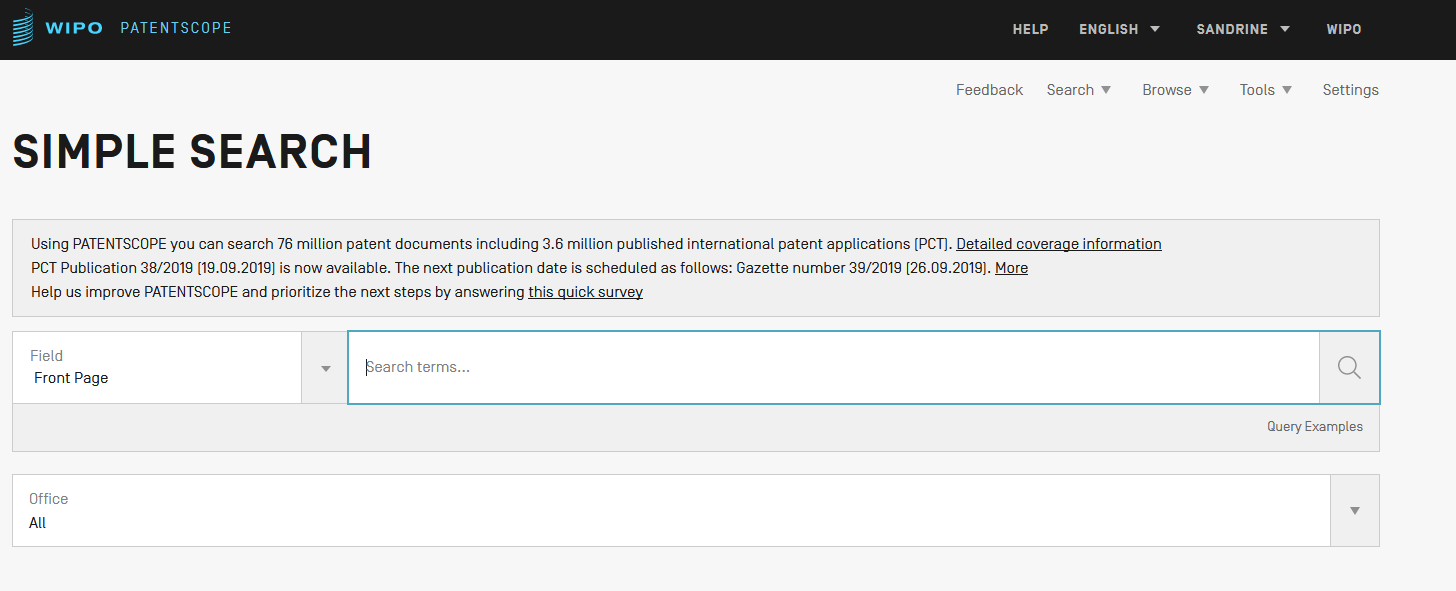 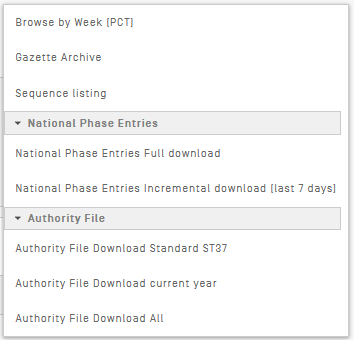 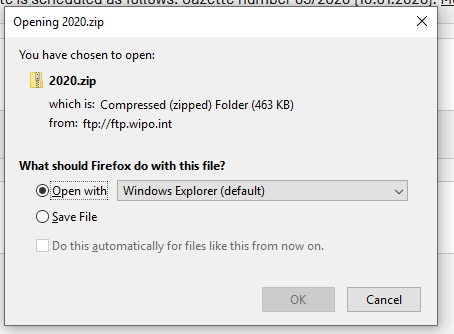 Content
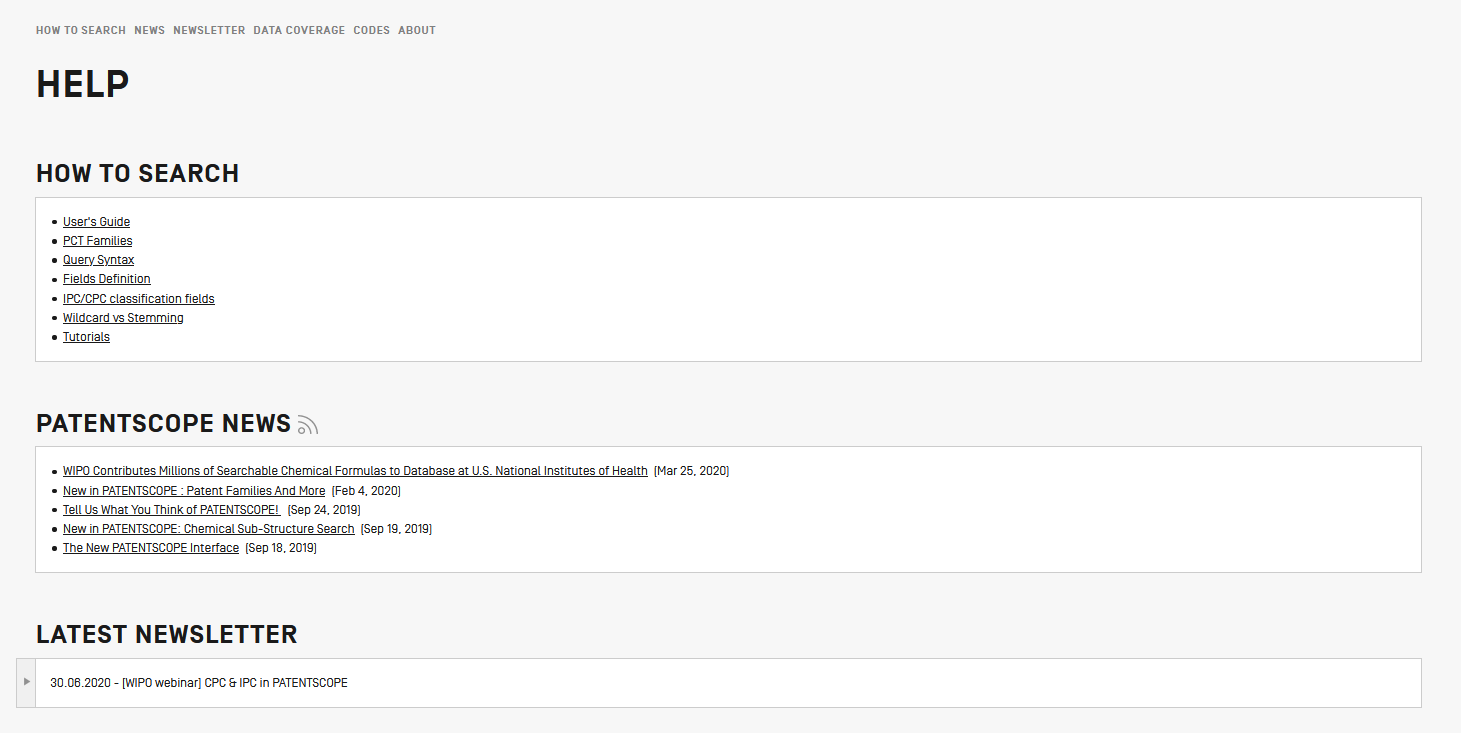 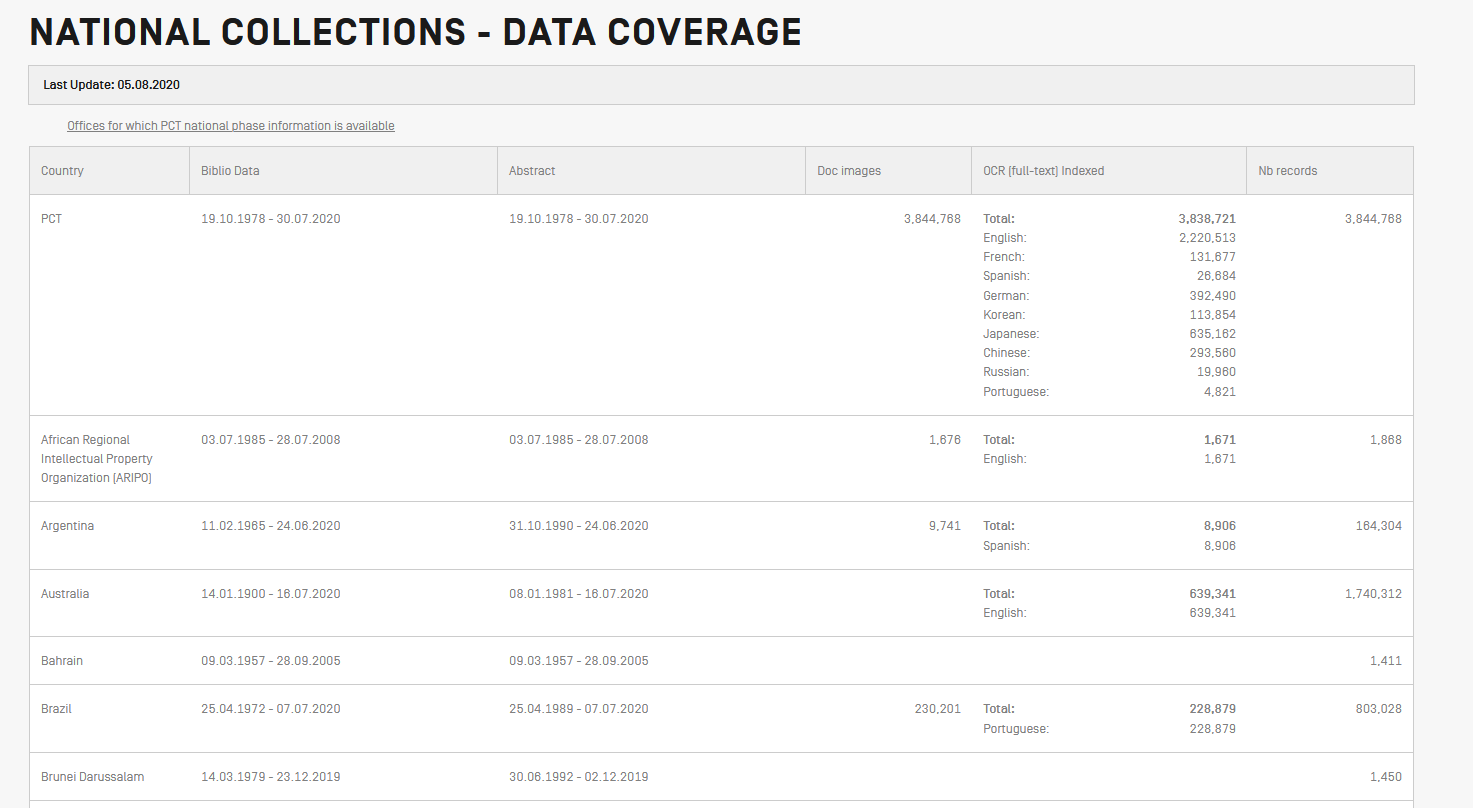 Login-in/languages
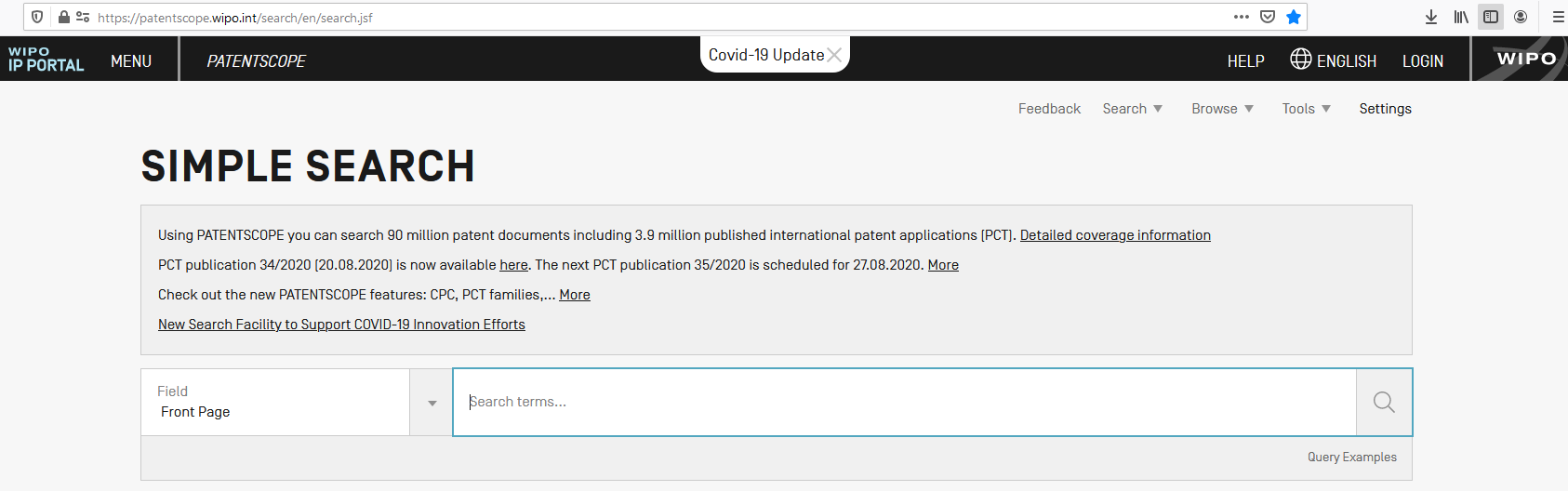 WIPO IP Portal
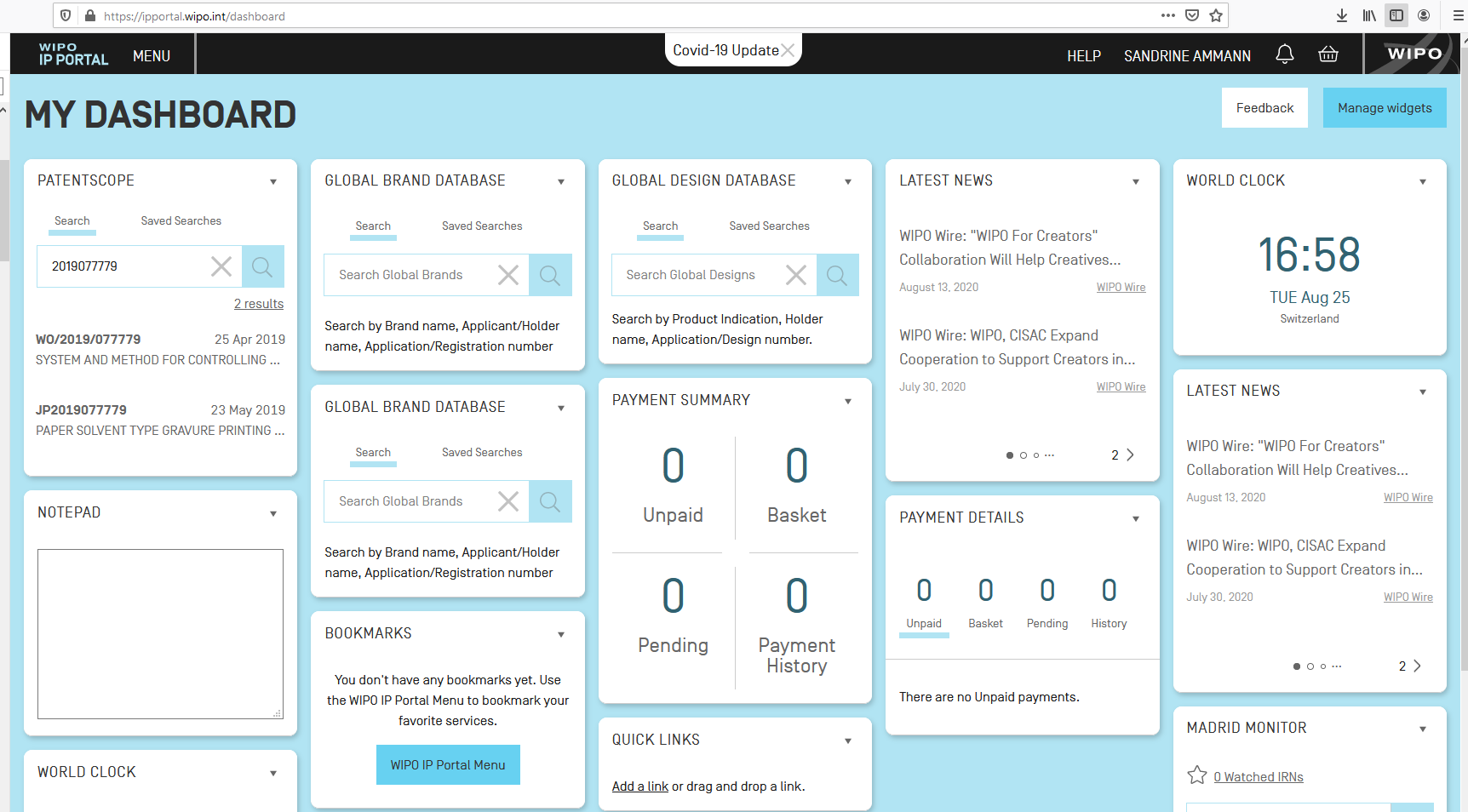 [Speaker Notes: The WIPO IP Portal is a new WIPO initiative aimed at harmonizing our services and simplifying your work. It is a one-stop shop for our full range of online intellectual property (IP) services. The underlying business processes will stay the same, so the way you conduct your interactions with WIPO will not change.
However, all services that are a part of the portal will now have a black navigation bar across the top like you saw in PATENTSCOPE This way, you always have access to the same options, no matter what service you are currently using. All services that are a part of the portal can now be accessed using the same WIPO Account. Log in to one service and you remain logged in to all services. You can navigate freely between them without the need to log in again.

The WIPO IP Portal offers a new widget-based dashboard for logged in users, providing an overview of and shortcuts to existing IP services as well as a summary of transactions, portfolios and outstanding actions. Widgets are not meant to replace the services but rather to present summary information from them and they allow you to perform simple actions.]
Next webinar: September 8 or 10
Chemical searches in PATENTSCOPE

To register: https://www.wipo.int/patentscope/en/webinar/


September 24, 2020: paying expert chemical webinar
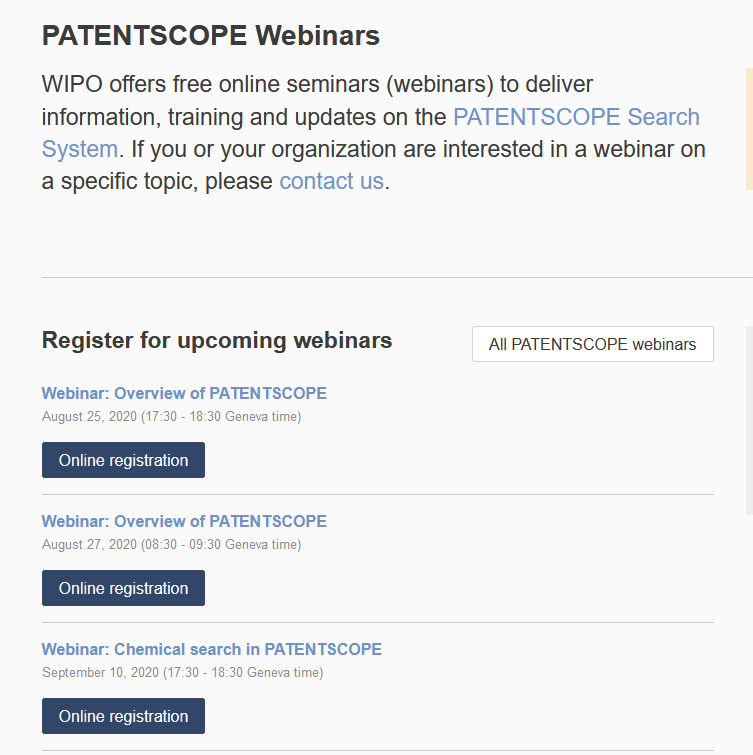 wipo.int/patentscope/en/webinar
Global Brand Database: webinar
An overview

September 22 at 5:30pm CEST
https://www.wipo.int/reference/en/branddb/webinar/index.html
Global Design Database: webinar
An introduction

September 30 at 5:30pm CEST
https://www.wipo.int/reference/en/branddb/webinar/index.html
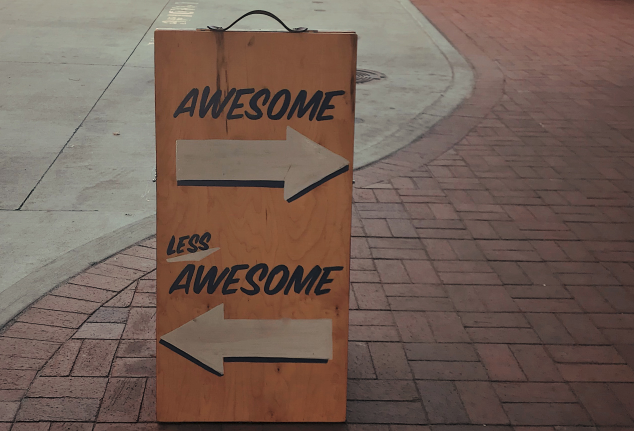 patentscope@wipo.int
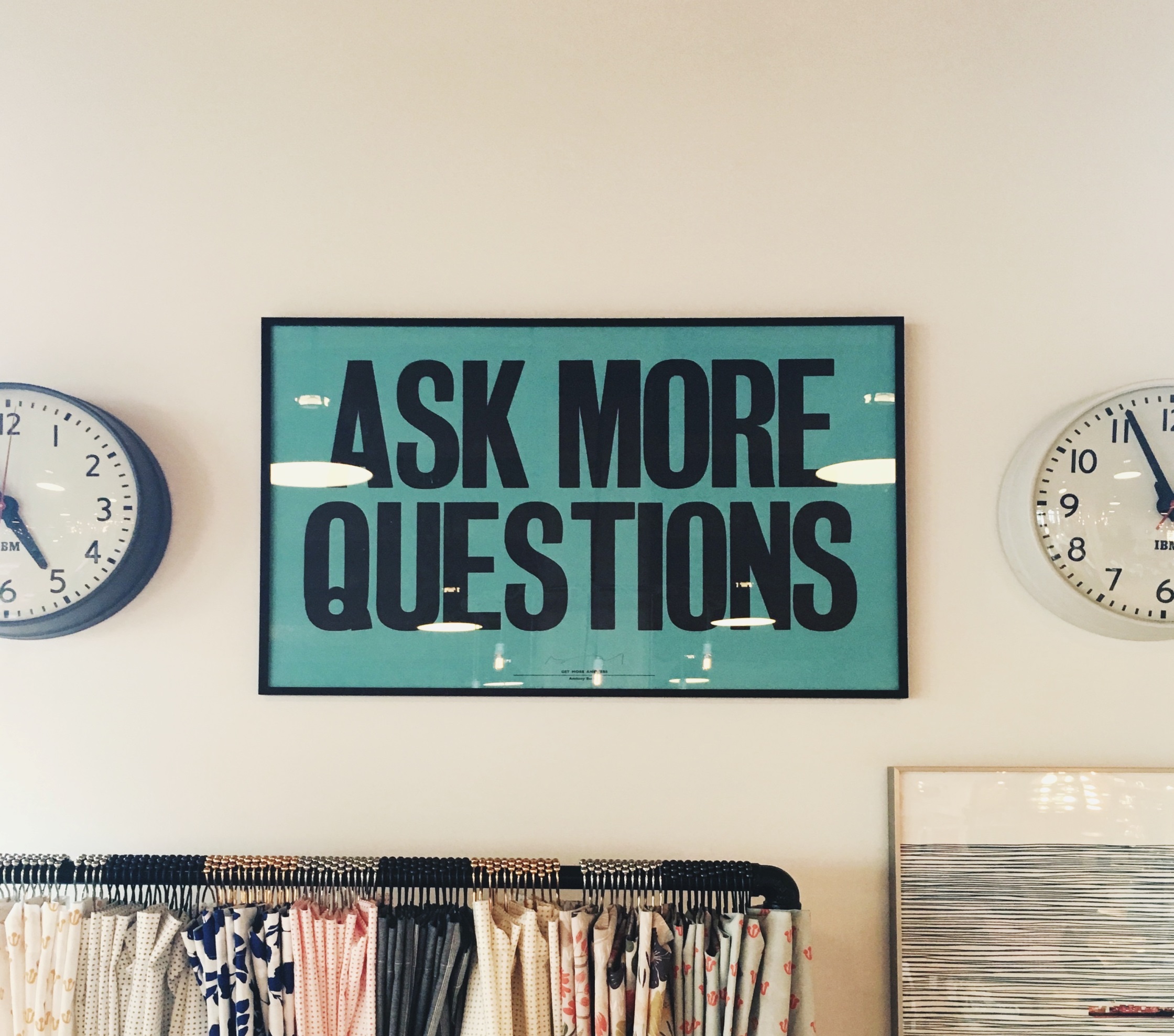 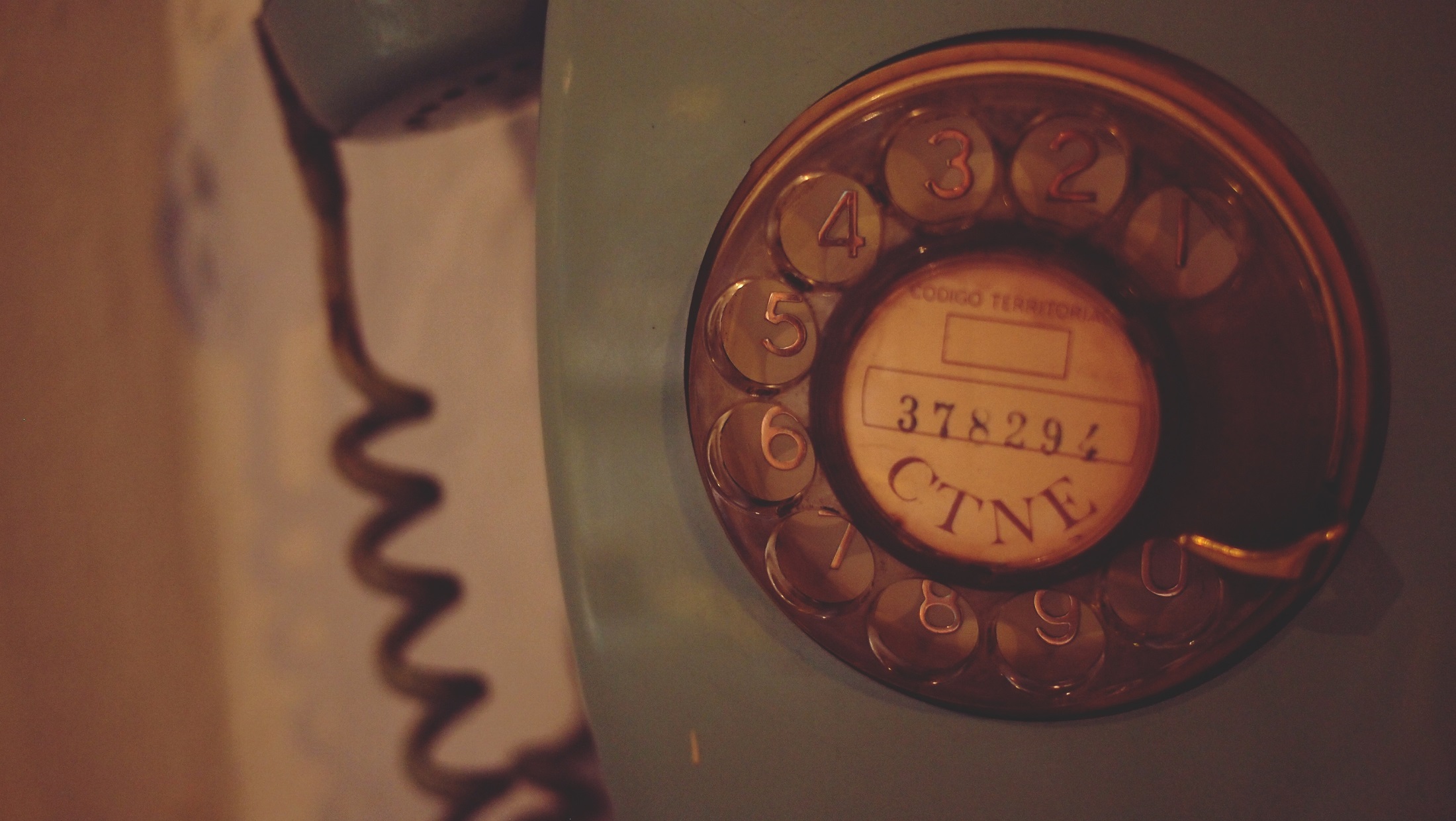 patentscope@wipo.int